Agent
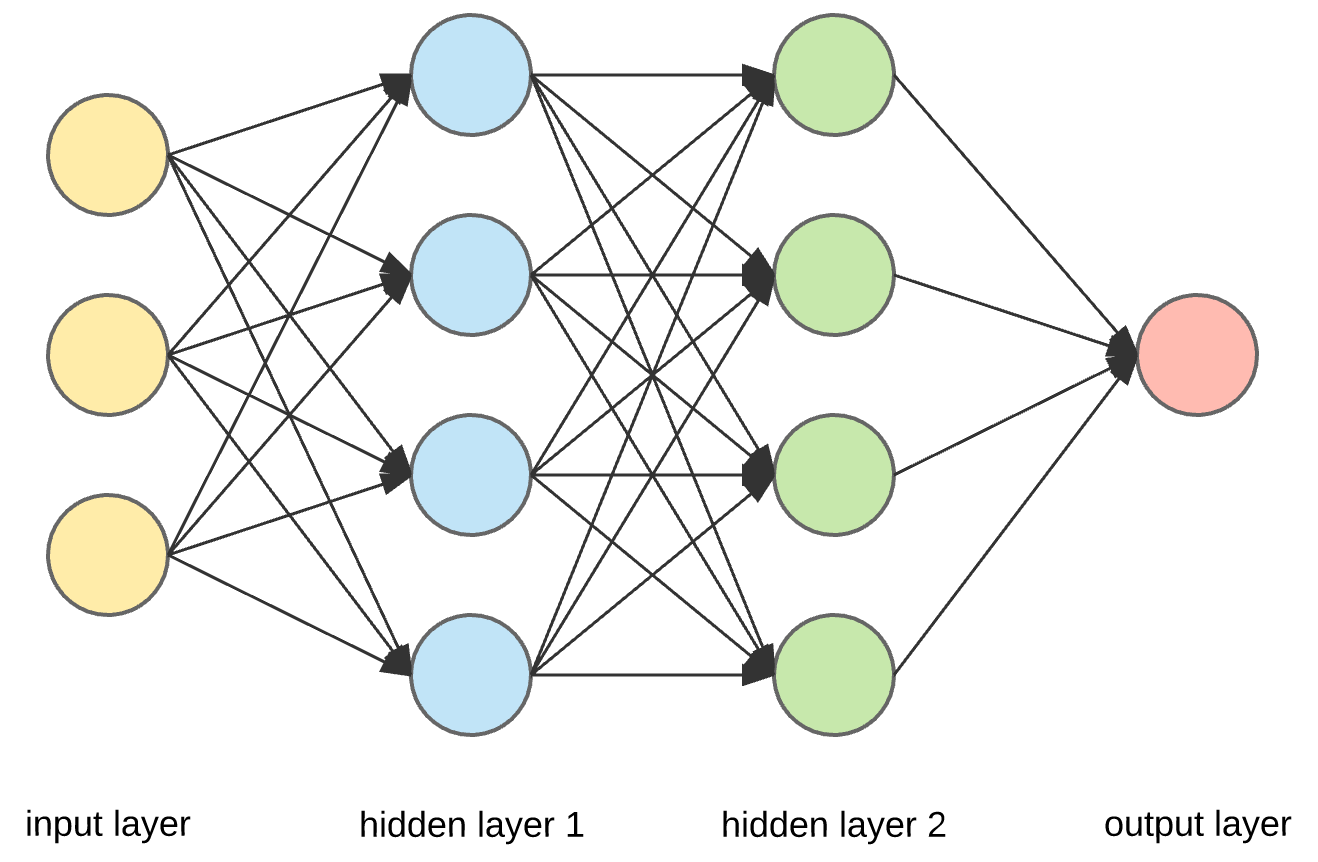 Actions
Environment
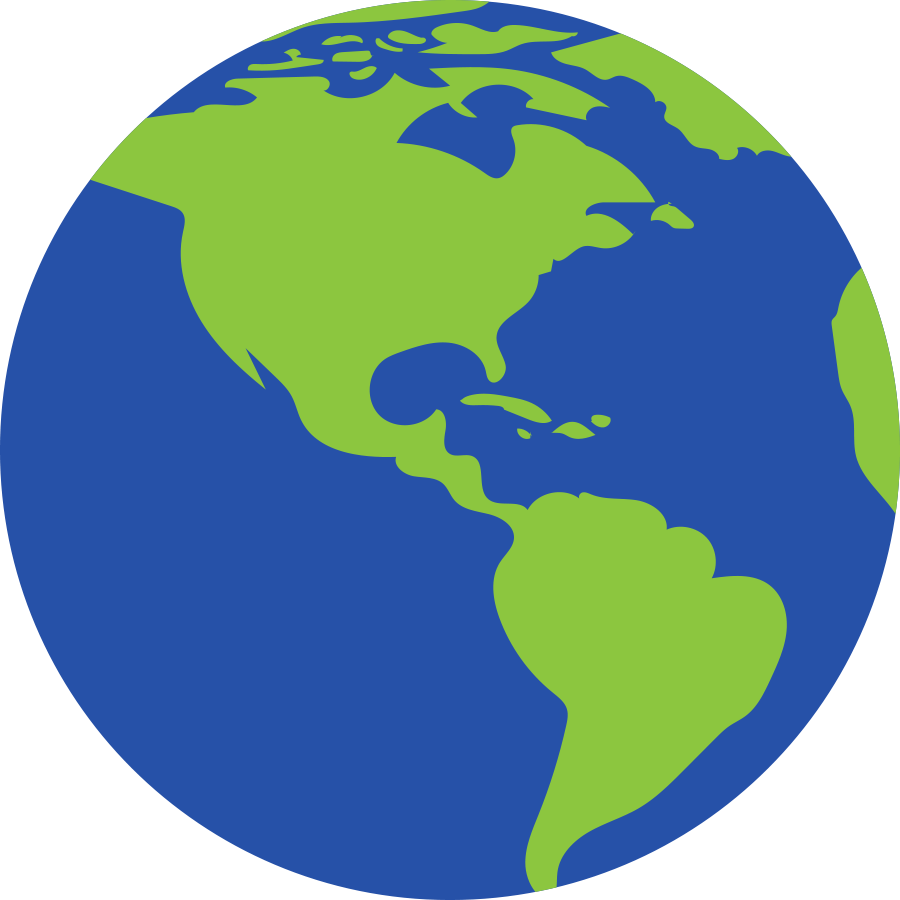 Rewards
Deep Reinforcement Learning
States
Hongning Wang
CS@UVA
Outline
Human-level control through deep reinforcement learning
Revival of reinforcement learning in public’s attention
Mastering the game of Go with deep neural networks and tree search
First time beat top human player in Go game
Mastering the Game of Go without Human Knowledge
Move the solution of Go game far beyond human level
Continuous control with deep reinforcement learning
A popular solution for continuous action control
RL2022
2
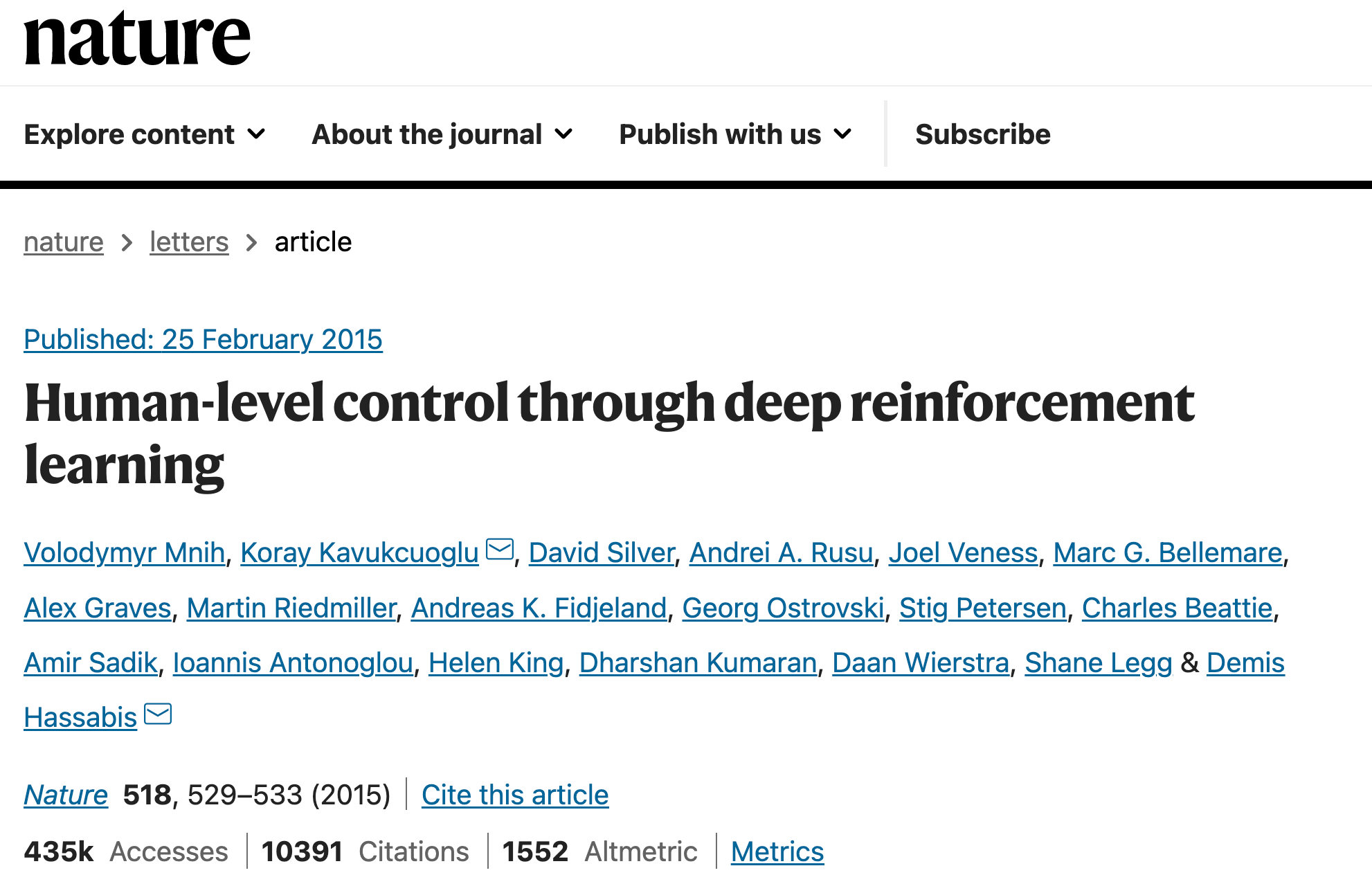 RL2022
3
Environment: Atari games
A well-defined reinforcement learning setting
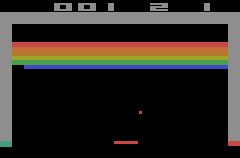 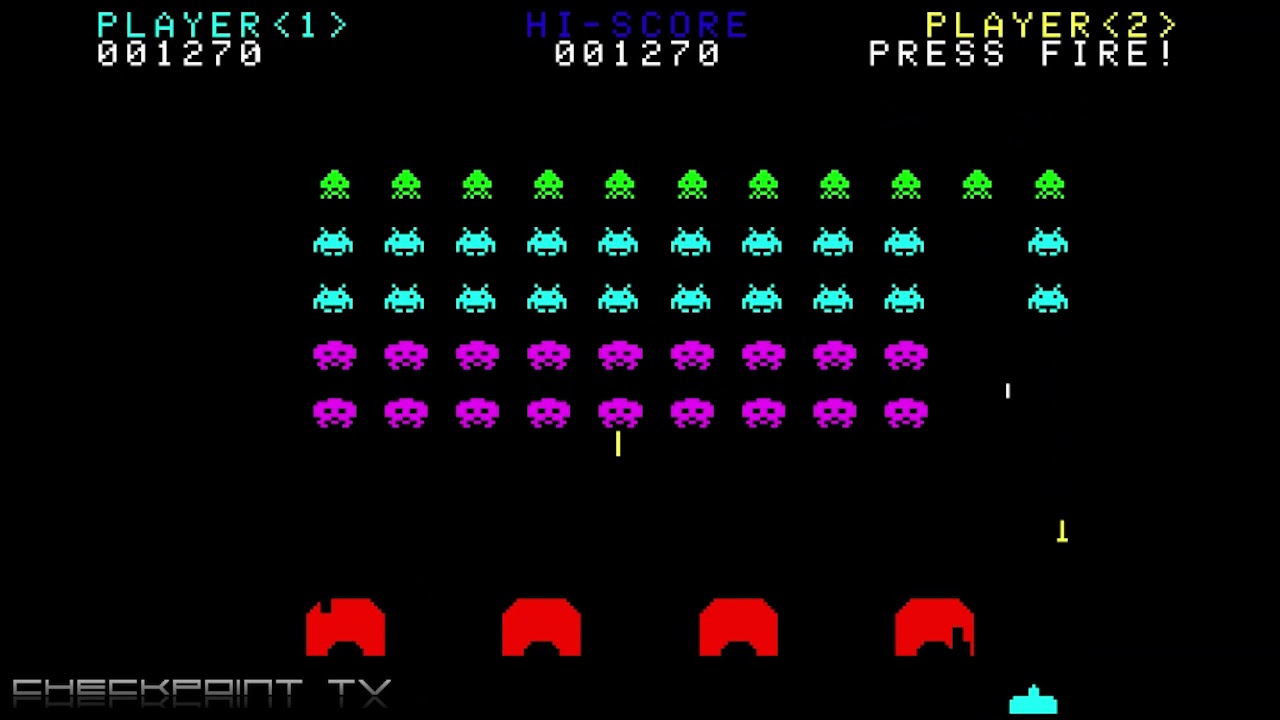 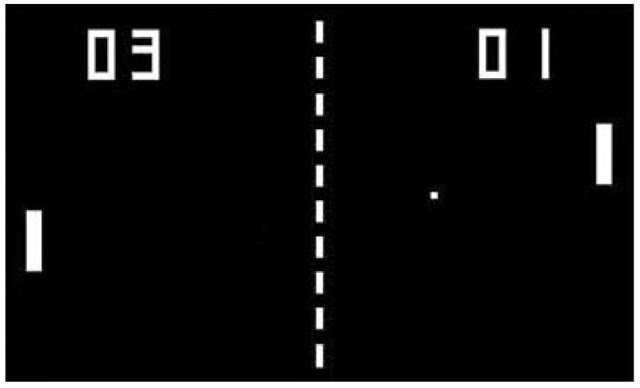 Breakout
Space Invader
Pong
RL2022
4
Environment: Atari games
A well-defined reinforcement learning setting
Challenges?
Huge state space! 
Almost impossible to encounter every state
Solutions?
Approximation methods for generalization!
RL2022
5
RL with approximation
DeepMind chose Q-learning on top of deep neural networks
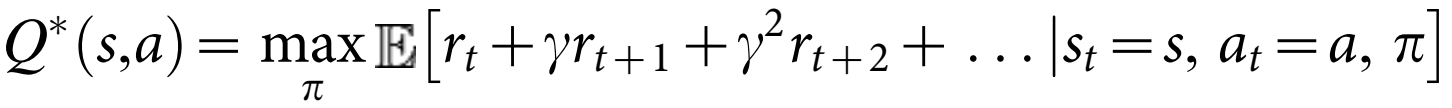 State encoder: convolutional neural networks
Value network: multilayer perceptron
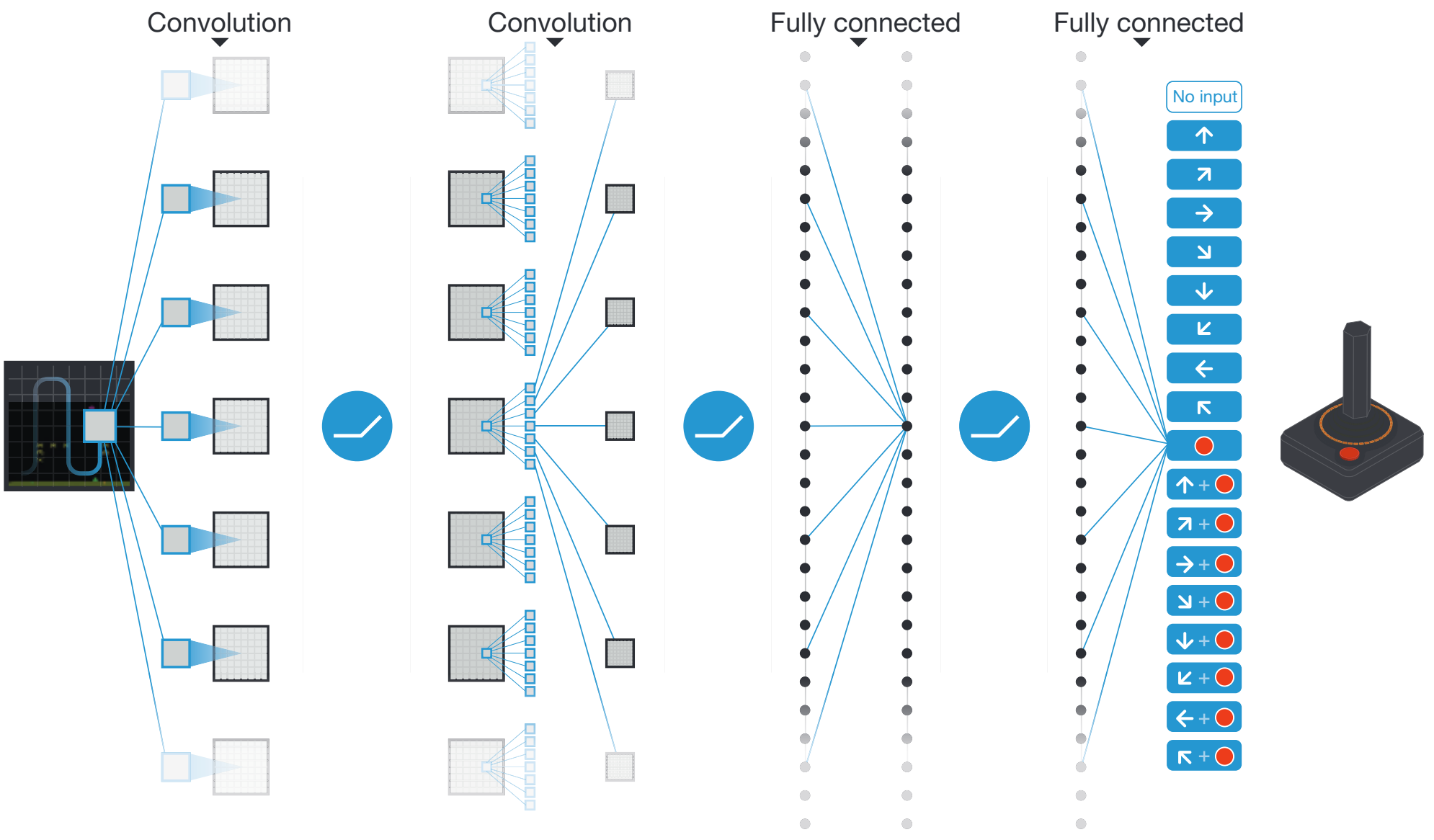 All actions to be evaluated by the Q-function
RL2022
6
RMSProp for neural network estimation
RL with approximation
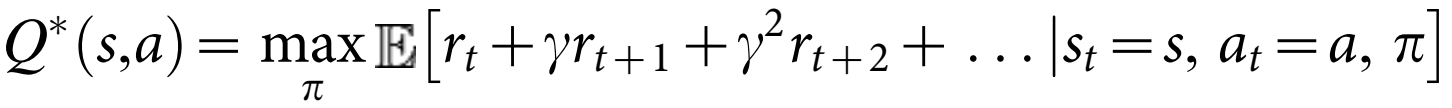 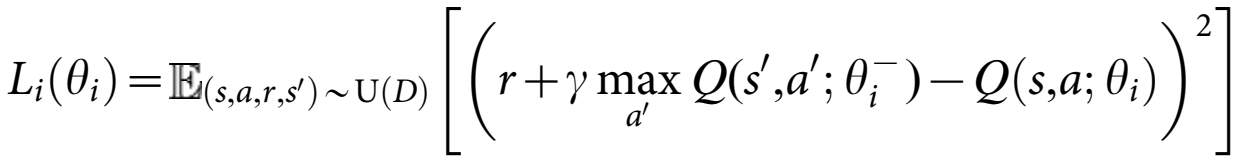 RL2022
7
RL with approximation
DeepMind chose Q-learning on top of deep neural networks
Training set
Validation set
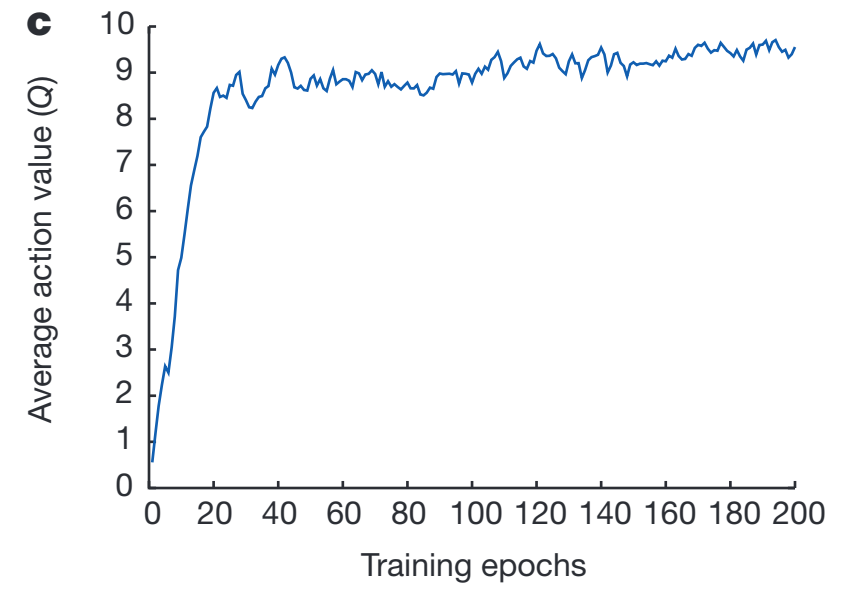 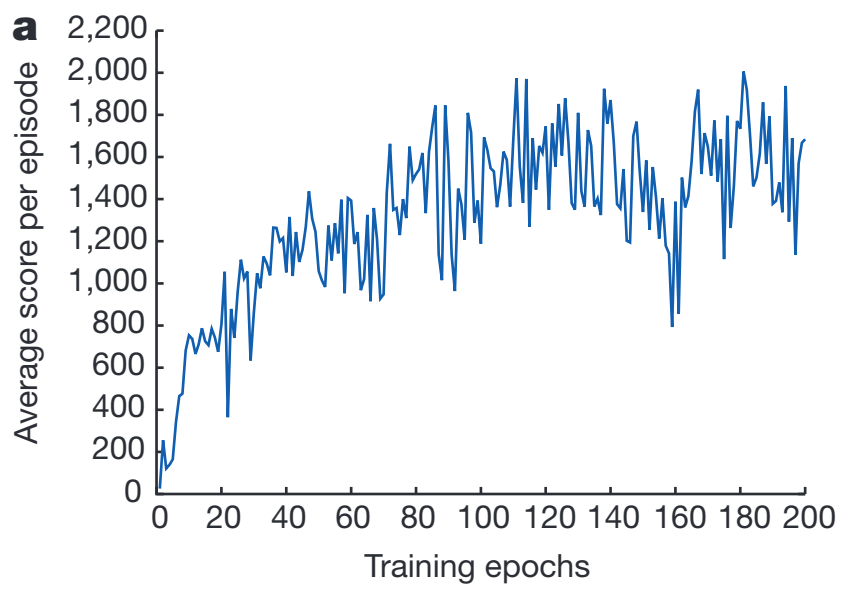 Space Invaders after 520k frames
RL2022
8
Reach the level of human players
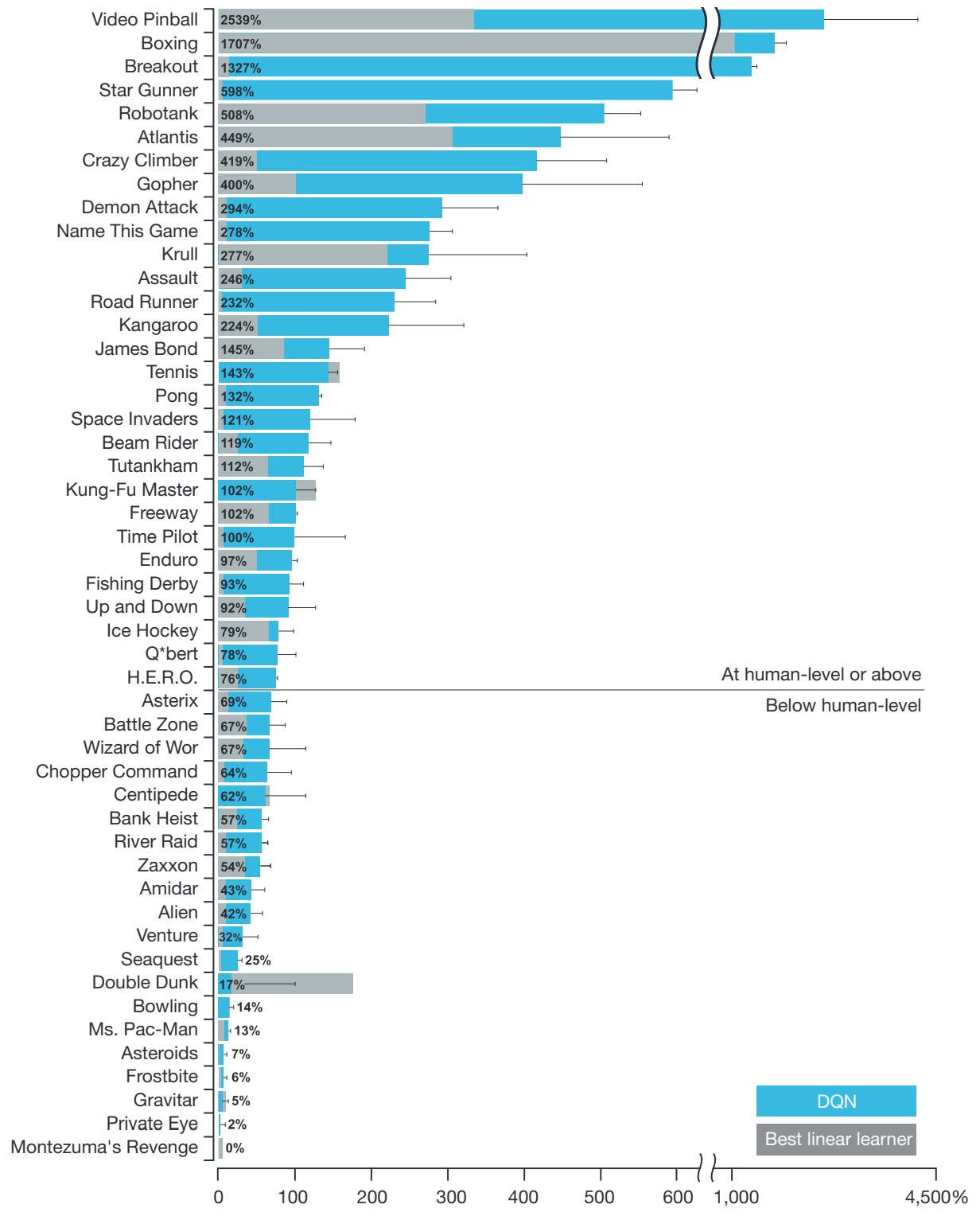 Beat human with a large margin: more than 10x!
Outperform human
Underperform human
Linear approximation based RL
RL2022
9
Reach the level of human players
What DQN learns
Similar states share similar representation and therefore optimal action
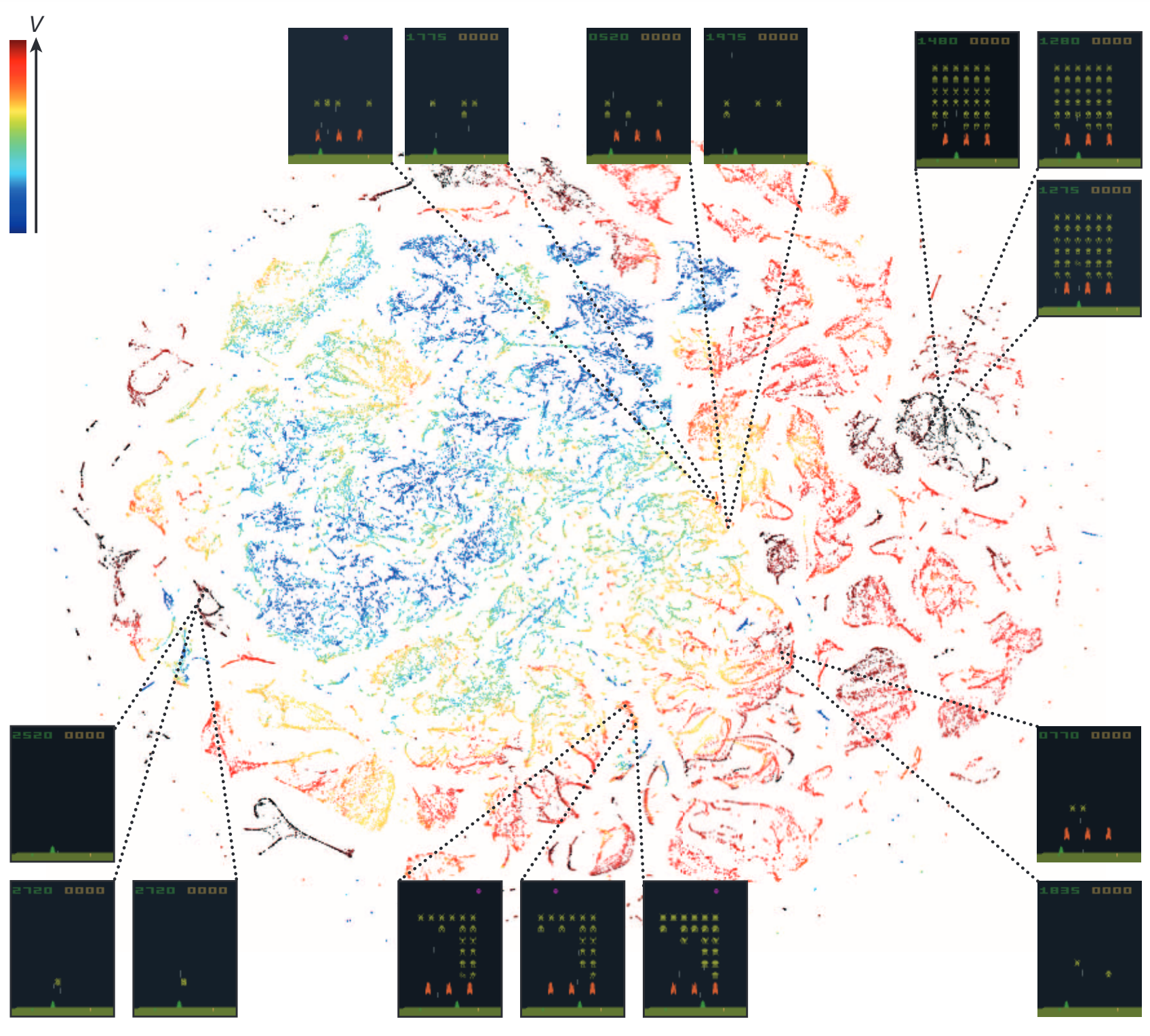 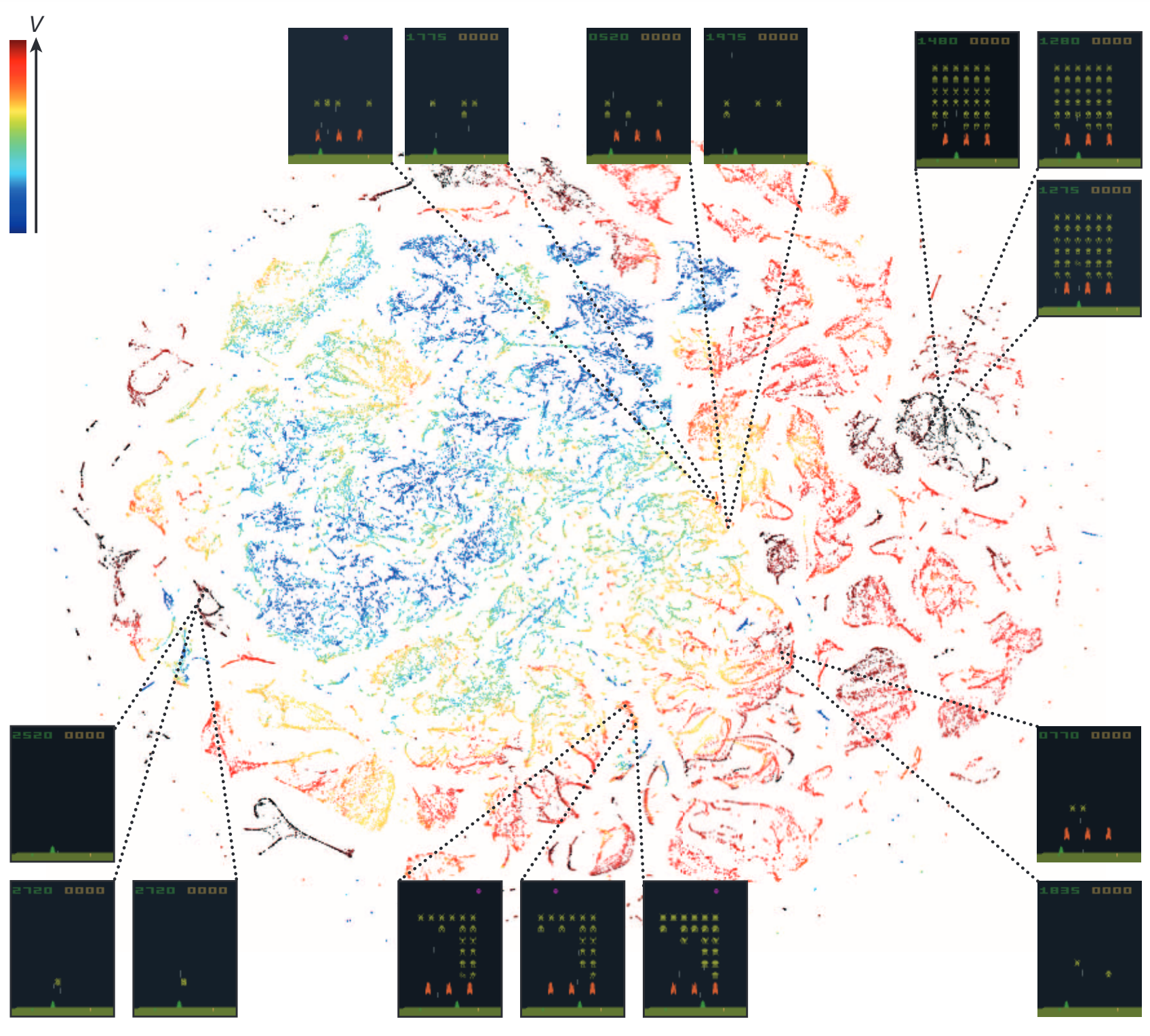 RL2022
10
Reach the level of human players
What DQN learns
What is a good state: where to move to
Consistent with human strategy
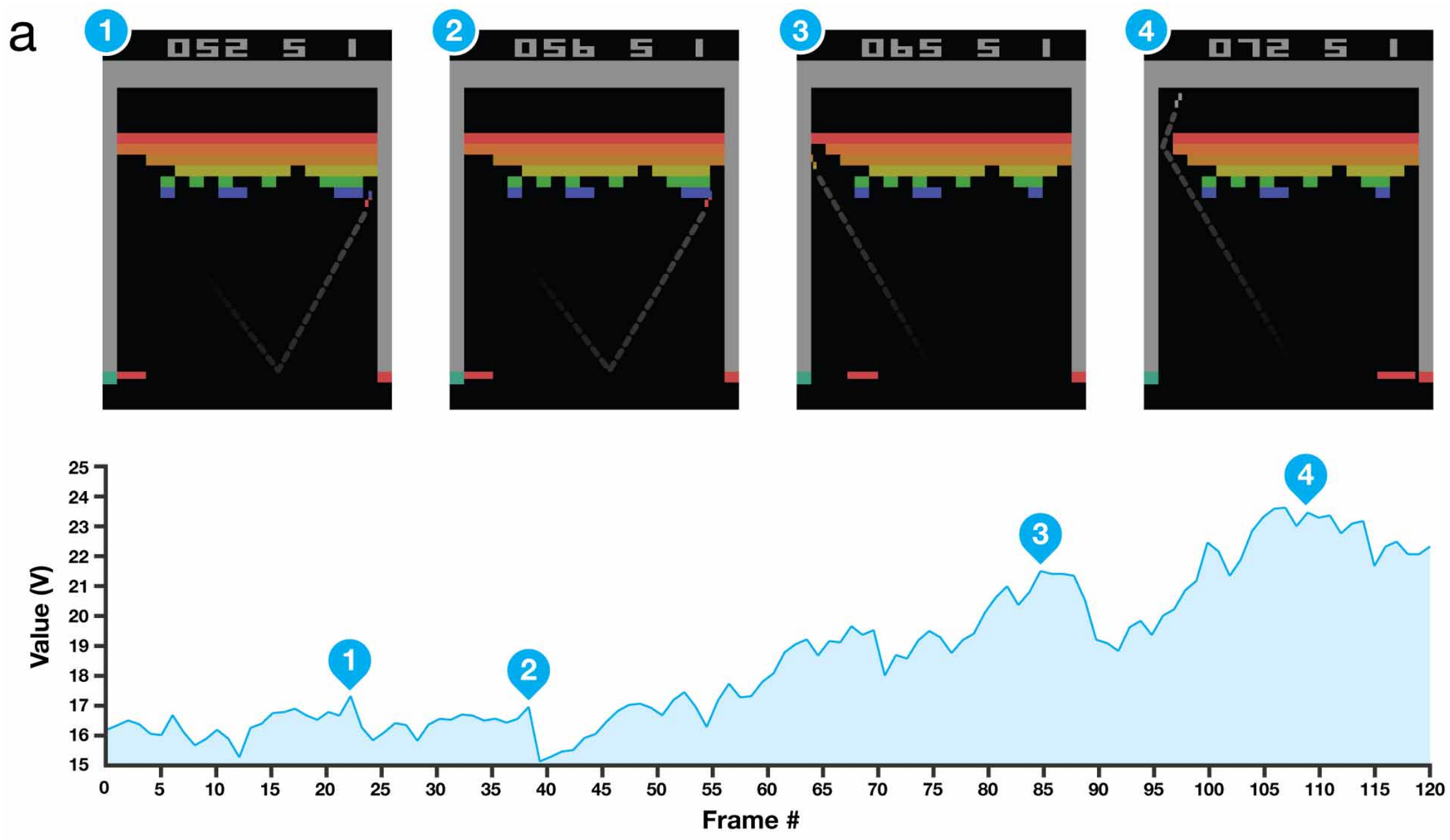 RL2022
11
Reach the level of human players
What DQN learns
What is a good action: predict where the ball goes
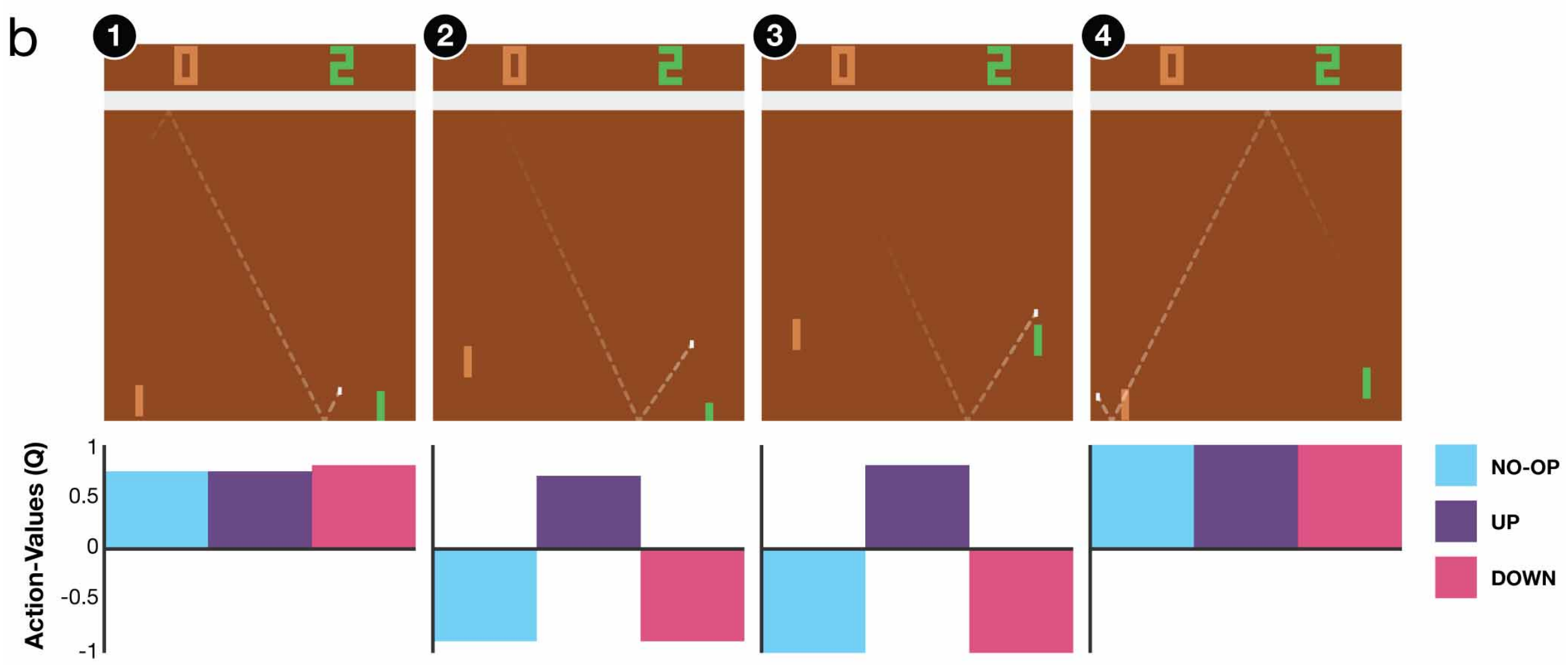 Wait for the ball
Catch the ball
RL2022
12
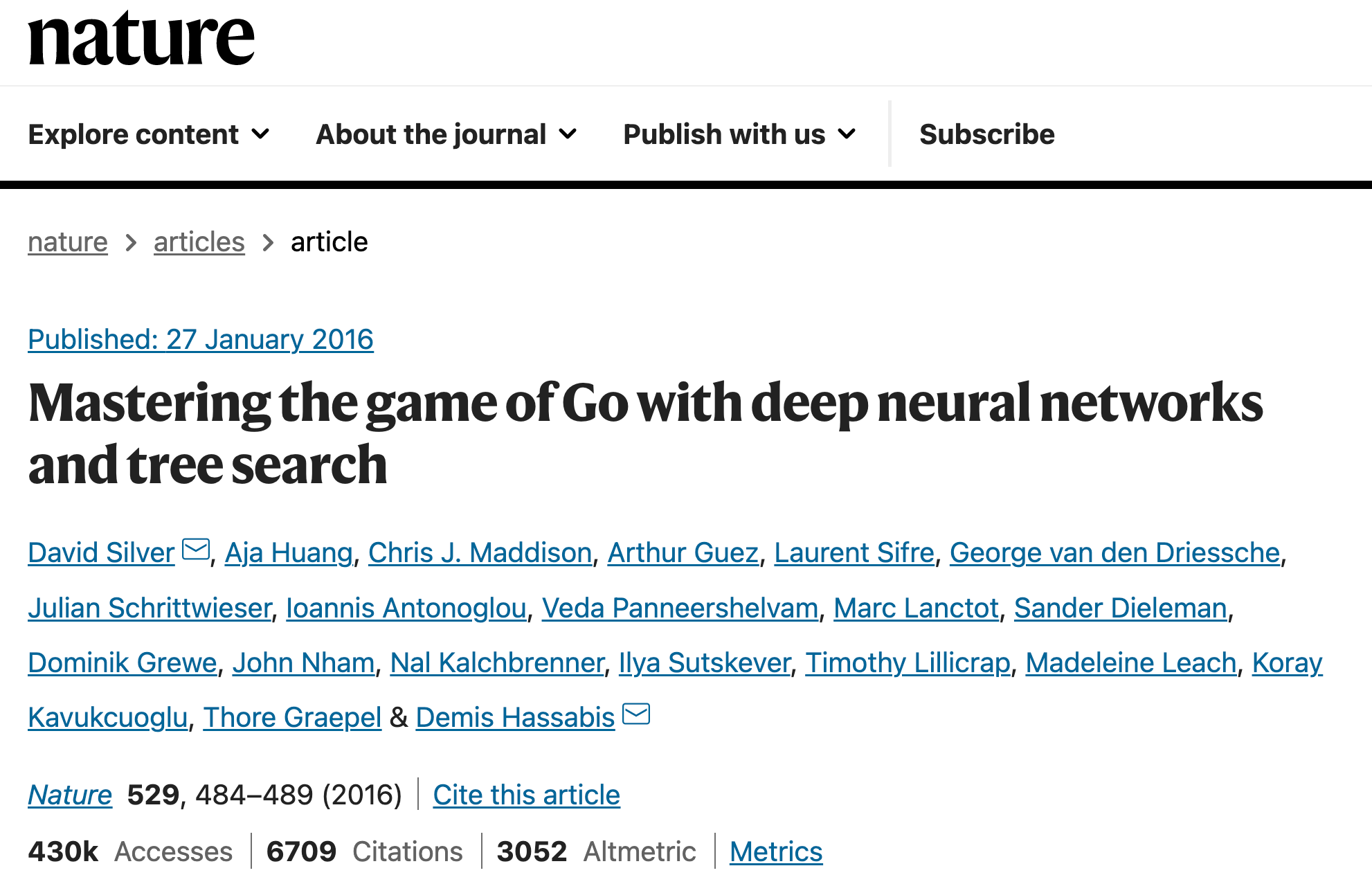 RL2022
13
Reinforcement learning for Go game
RL2022
14
Let’s use the same receipt for Go game
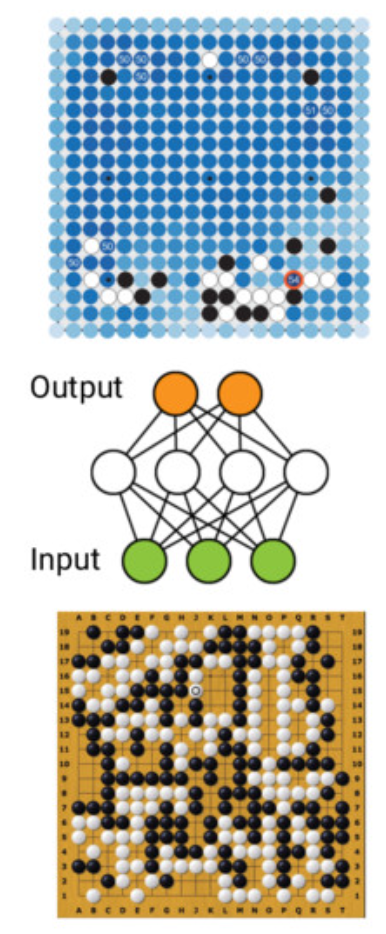 RL2022
15
Supervised policy learning
Predicting human expert’s move
Similar to the idea of imitation learning – immediate feedback
Trained on randomly sampled state-action pairs by maximum likelihood
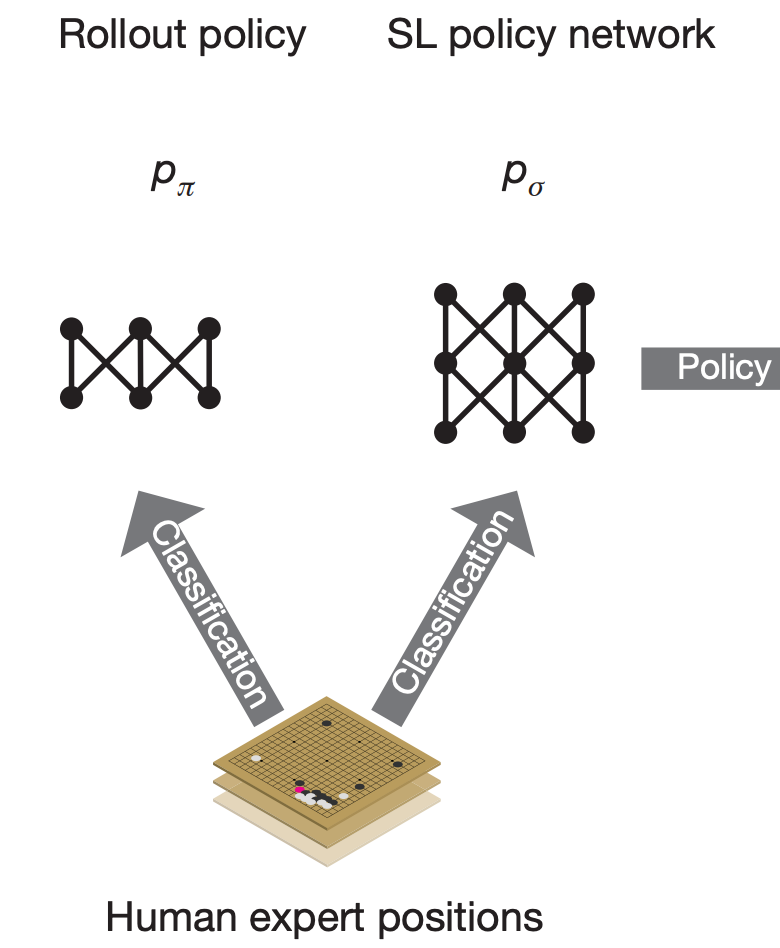 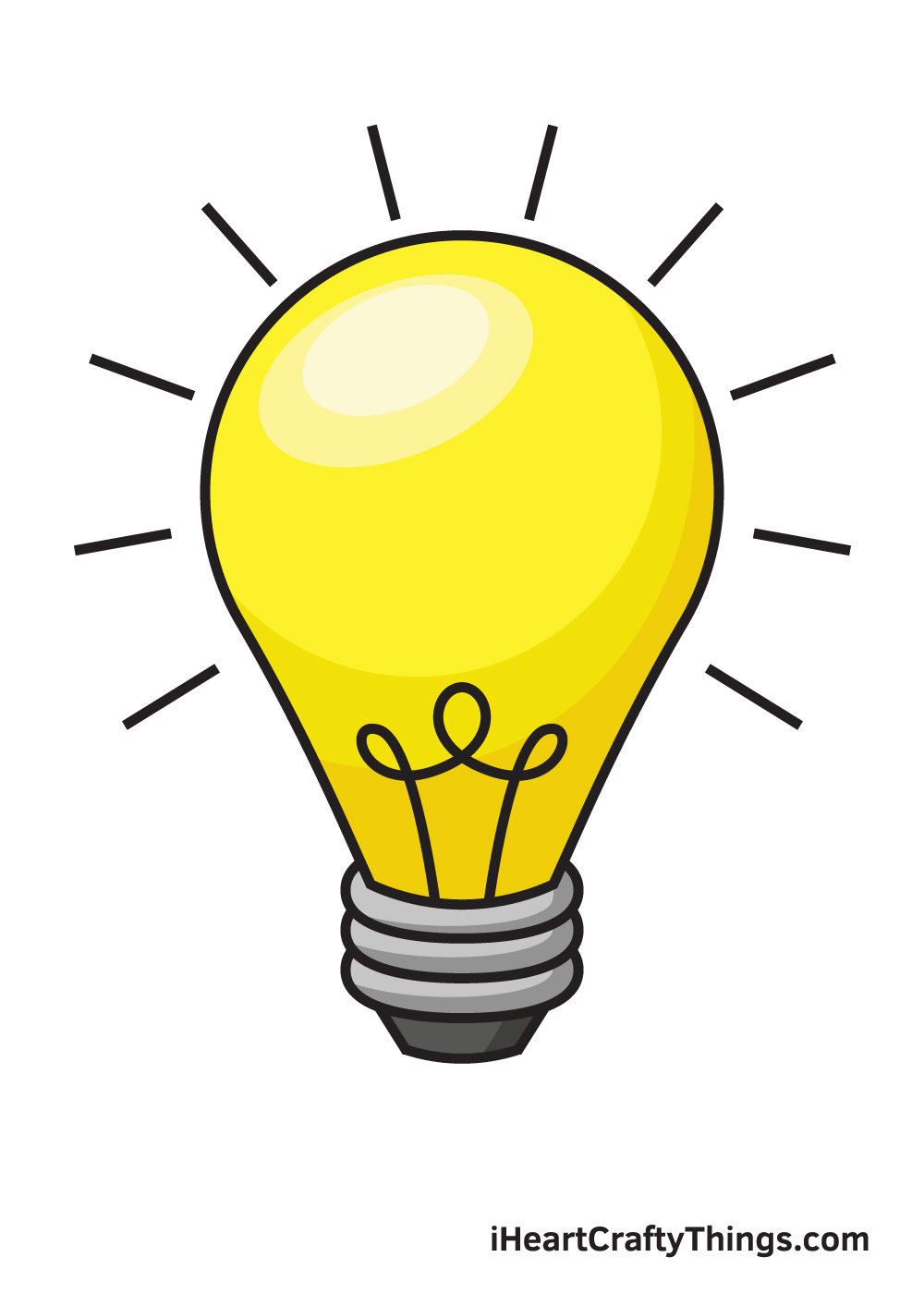 Similar to experience replay? Kind of, but this is from human plays!
As a classification task to warm-start policy network
RL2022
16
Supervised policy learning
Predicting human expert’s move
13-layer policy network 
30 million positions from the KGS Go Server
Accuracy
57% using all features
55.7% only using raw board position and move history
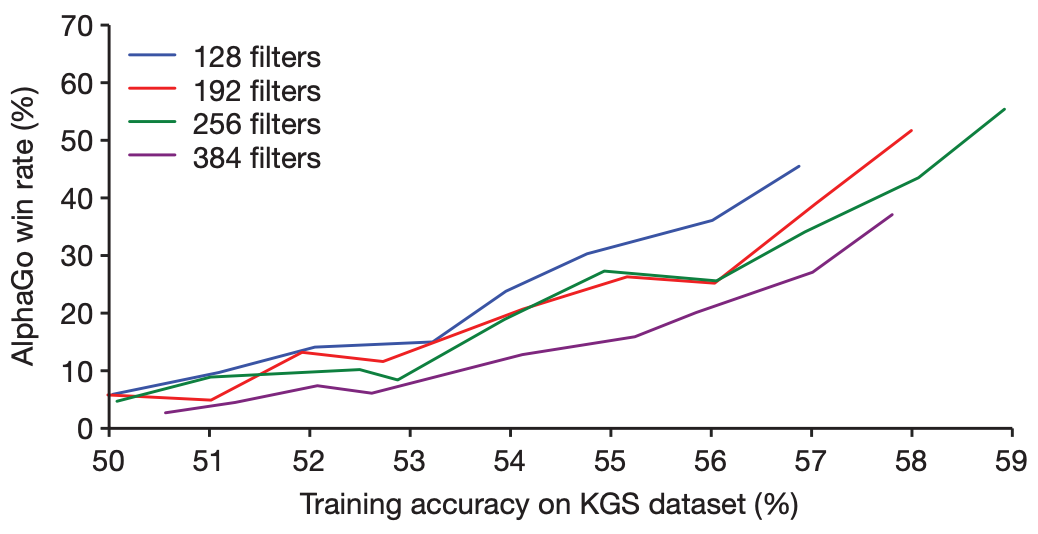 Small increase of prediction accuracy leads to big winning rate against final version of AlphaGo!
RL2022
17
Reinforcement learning policy
Optimize the final outcome of game by self-play
Goal: winning the game, rather than prediction accuracy!
Challenge: only the terminal states have a non-zero reward
Solution: Monte Carlo tree search
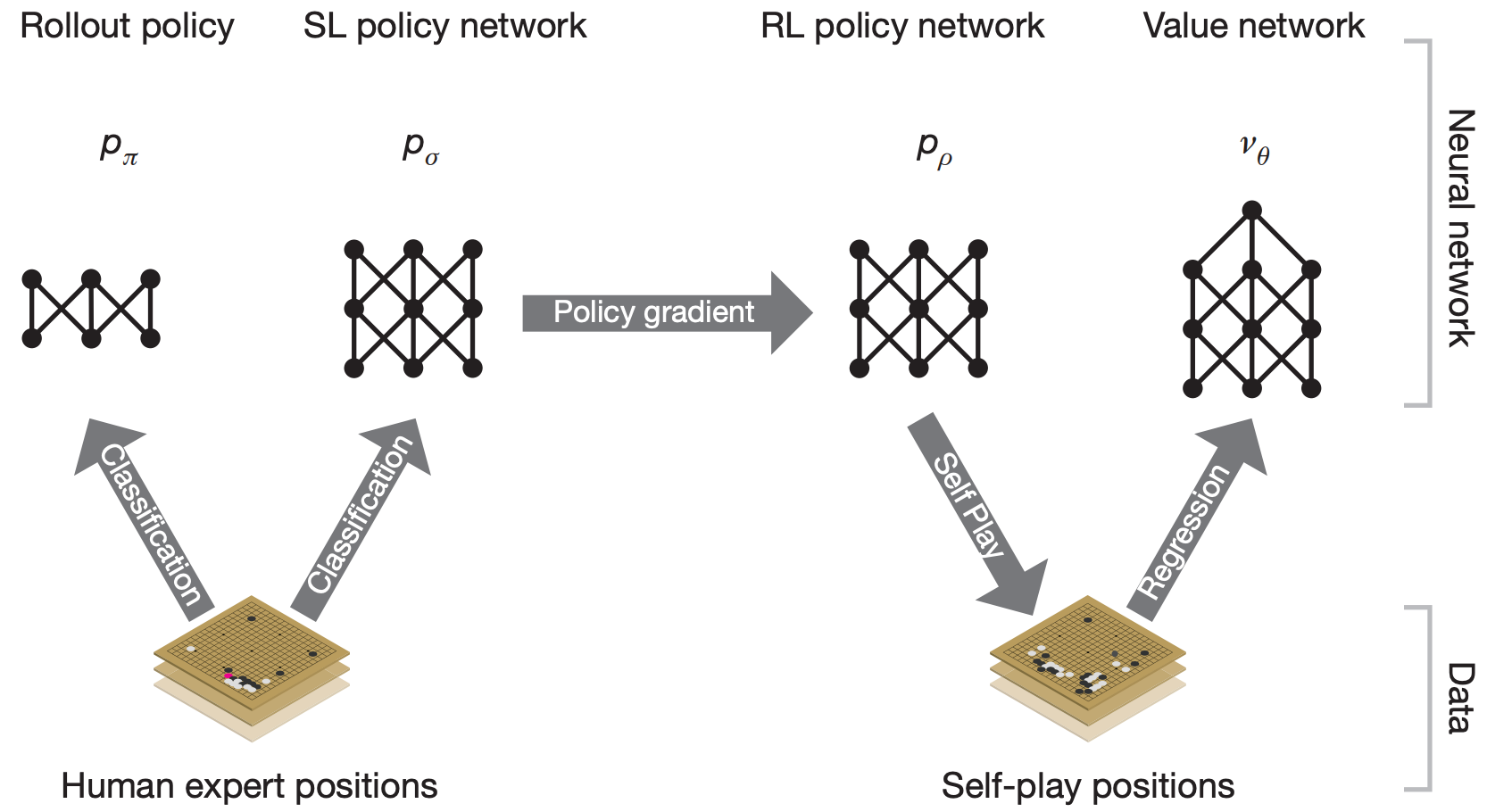 Rolling out the policy to the terminal state might take a really long time!
RL2022
18
Monte Carlo tree search
A decision-time planning method
When one has perfect model but imperfect state-action values
Avoid exhaust search by heuristics
If exhaustively search to the terminal state, it is dynamic programming
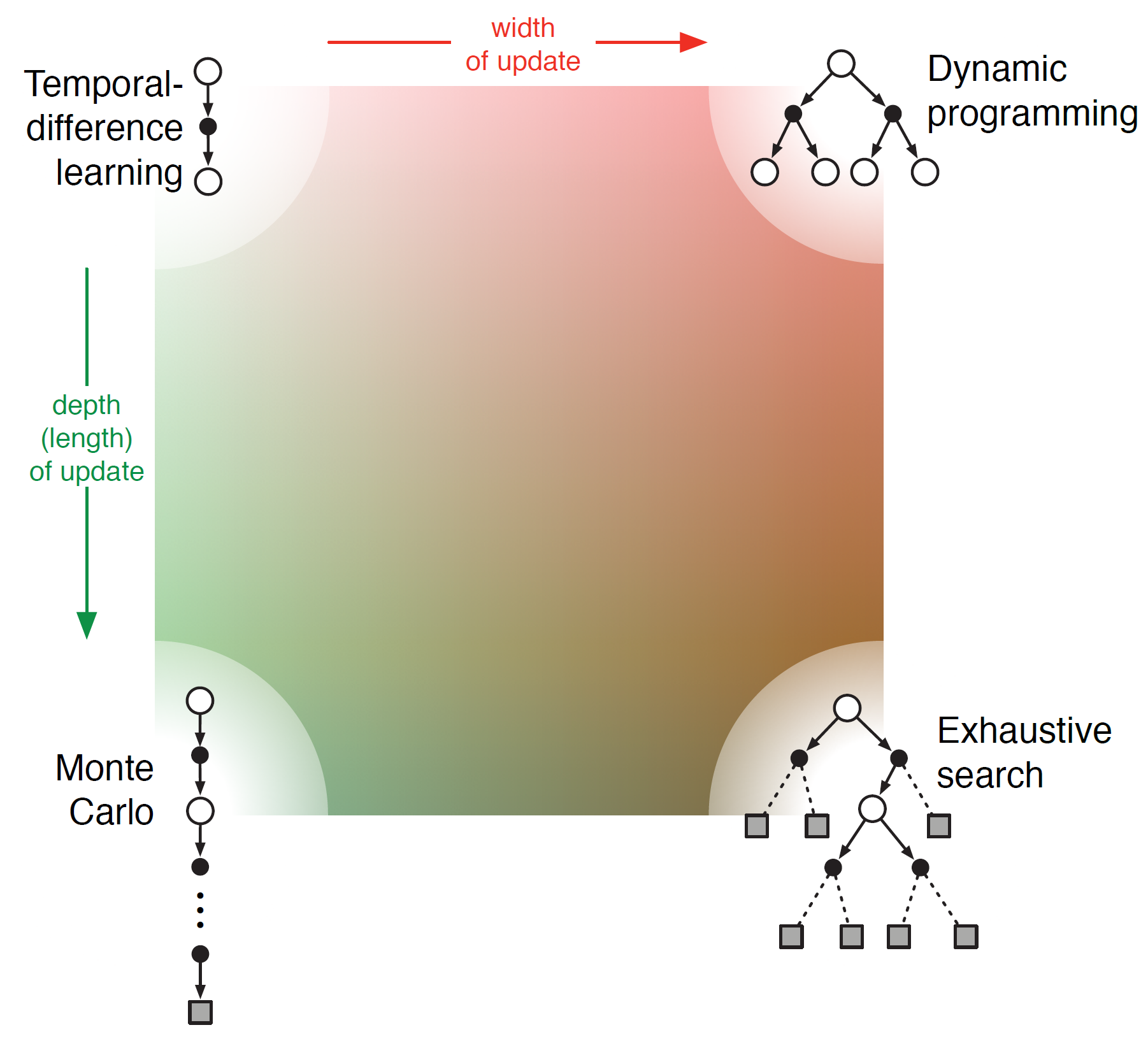 Another compromise in the RL search space
RL2022
19
Monte Carlo tree search
A decision-time planning method
When one has perfect model but imperfect state-action values
Avoid exhaust search by heuristics
Branch-and-bound: using the upper confidence bound
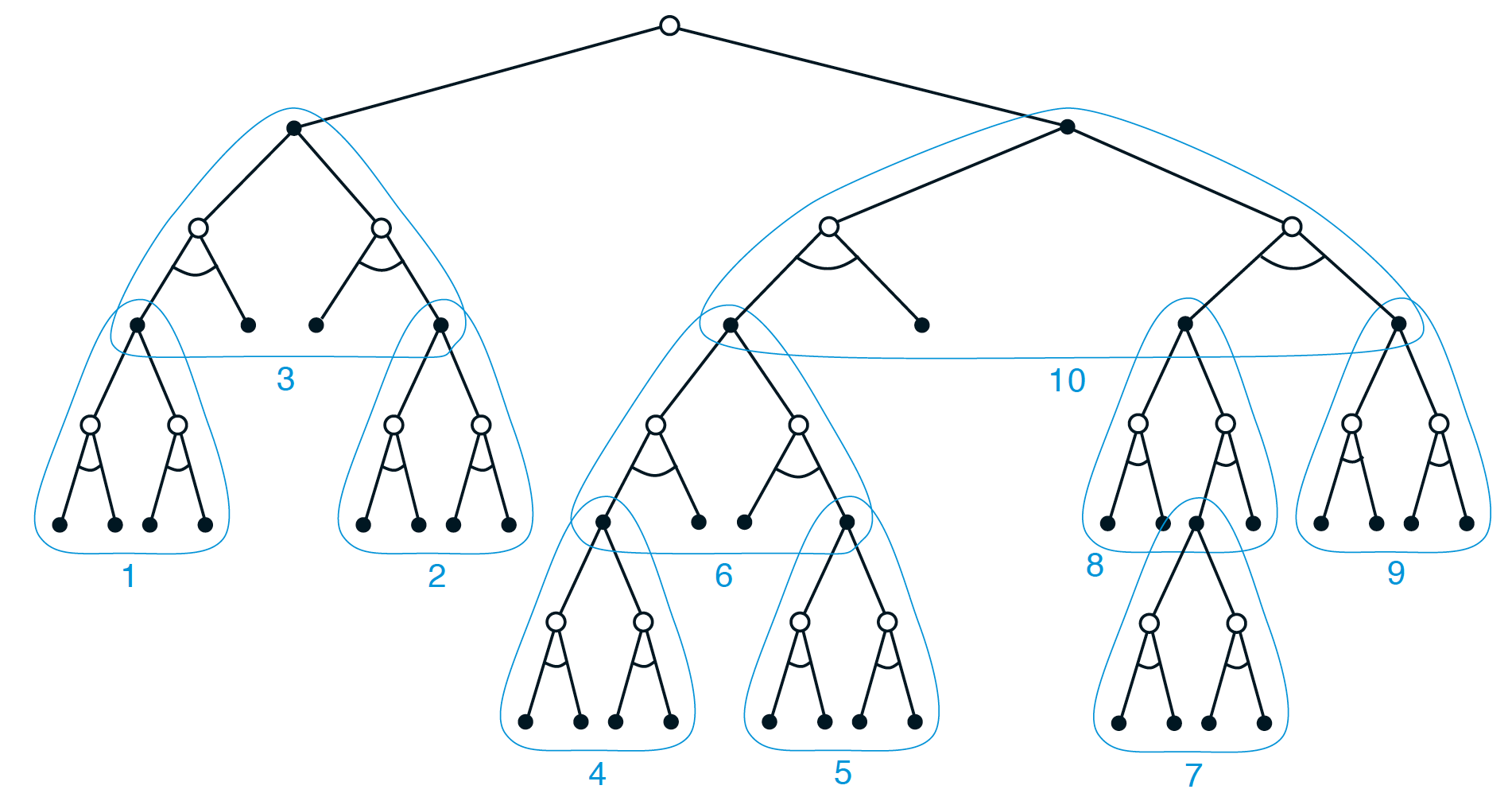 Only consider the actions on the leaf nodes in the resulting search tree
RL2022
20
Monte Carlo tree search
A decision-time planning method
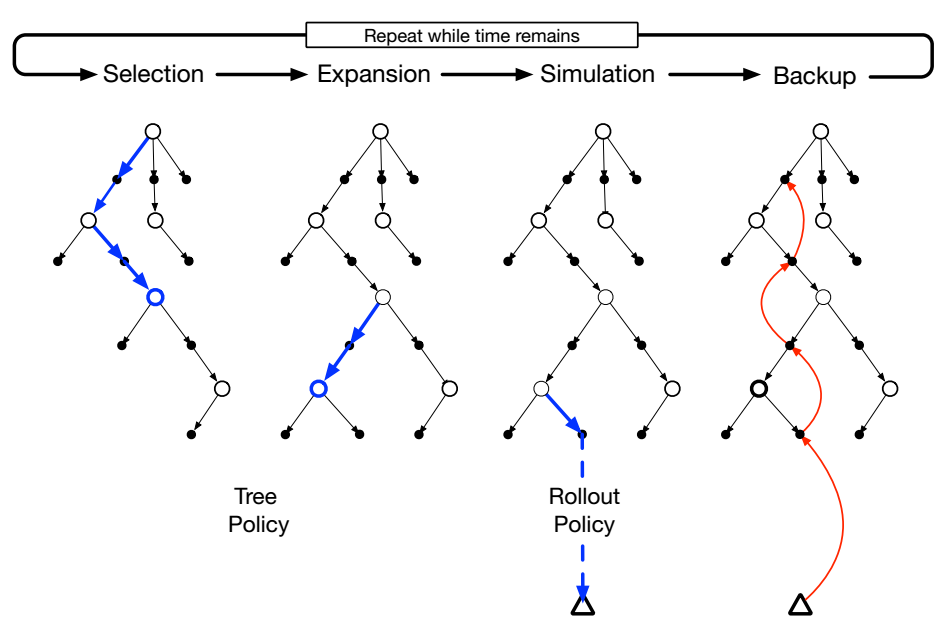 RL2022
21
Self-play in AlphaGo
Efficiently approached by Monte Carlo tree search
State transition: play current policy network against a randomly selected previous iteration of the policy network
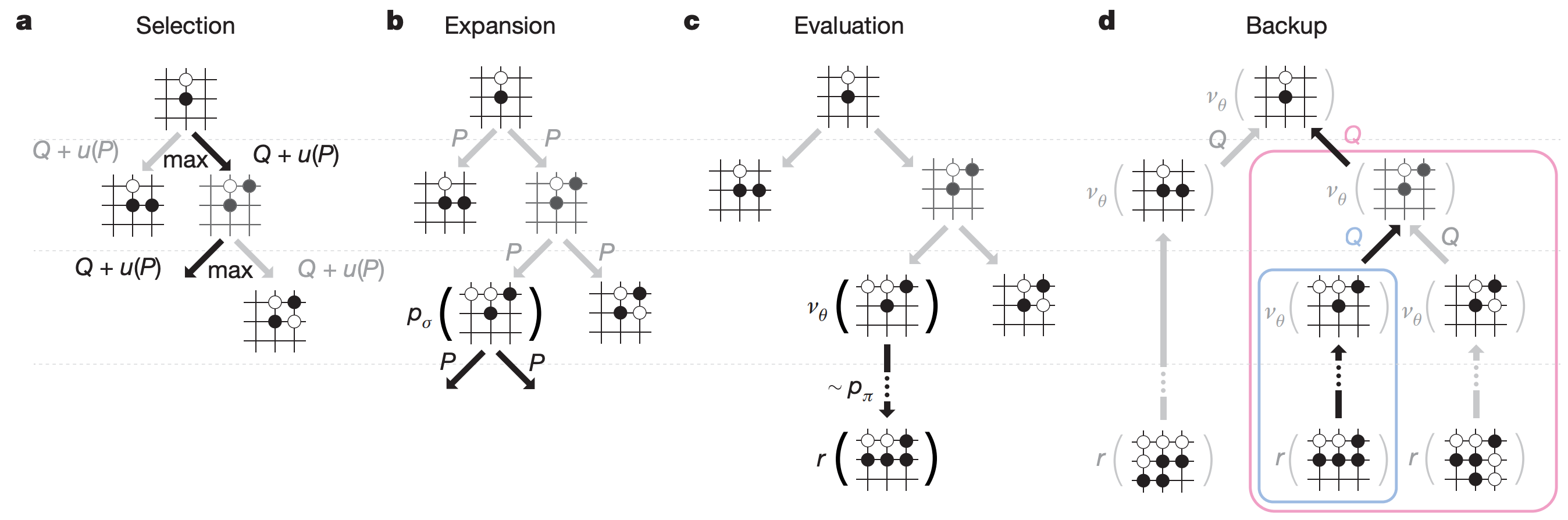 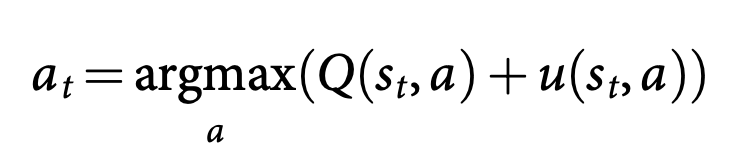 almost like a UCB, but no theoretical confidence interval
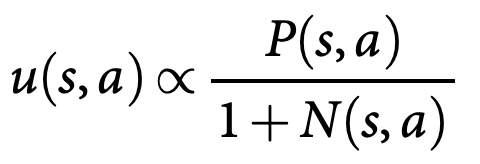 where
RL2022
22
Self-play in AlphaGo
Evaluation in Monte Carlo tree search
Execute the roll-out policy to the end of game
Estimate a value network
Similar to the idea in Actor-Critics
Linearly interpolate the two estimates
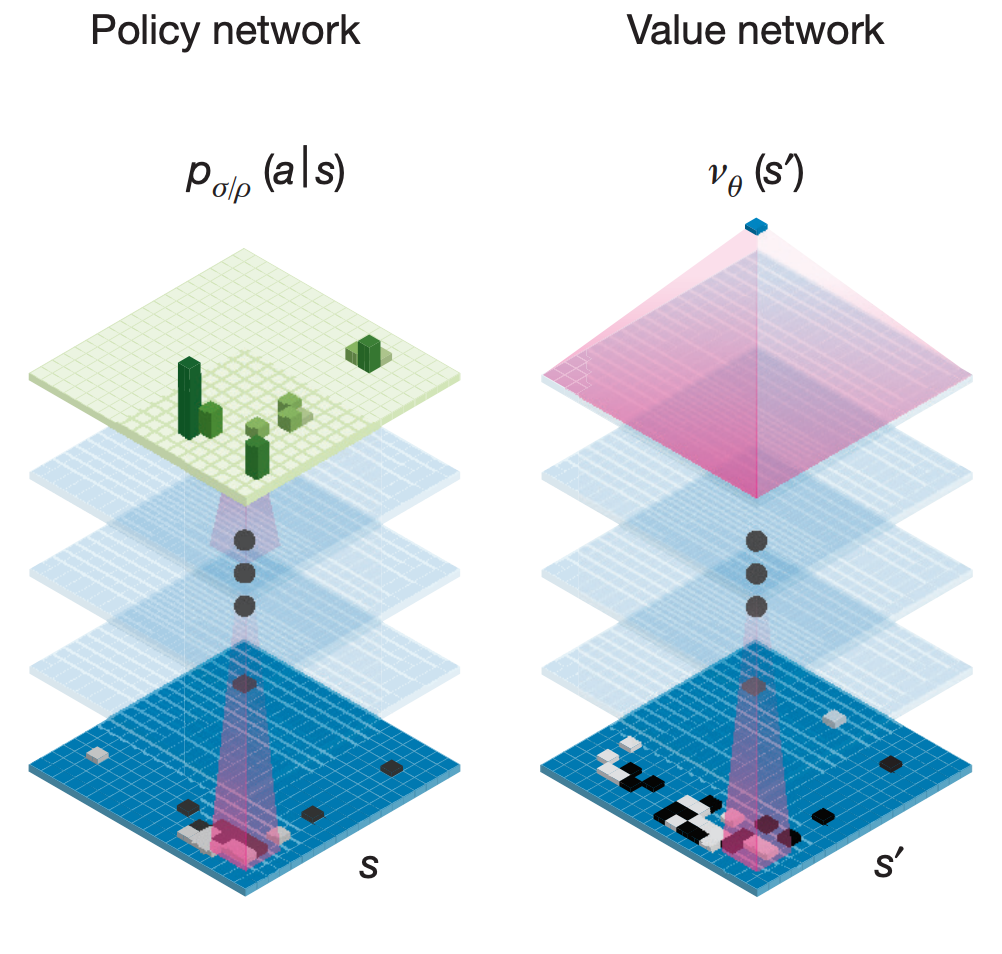 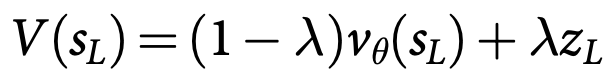 RL2022
23
Self-play in AlphaGo
Evaluation in Monte Carlo tree search
Practical treatments in executing the roll-out policy to the end of game
Asynchronous multi-threaded search that 
    executes simulations on CPUs
Computes policy and value networks in 
    parallel on GPUs
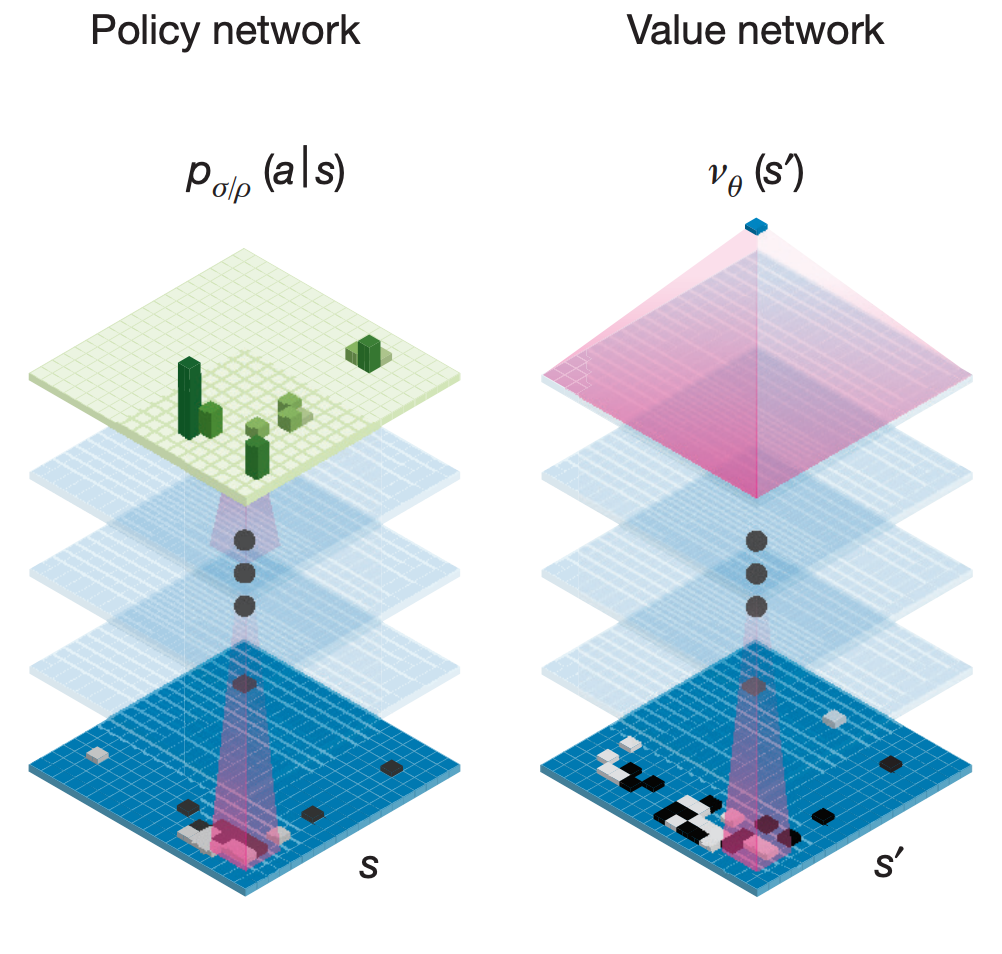 RL2022
24
Self-play in AlphaGo
Quality of value estimation
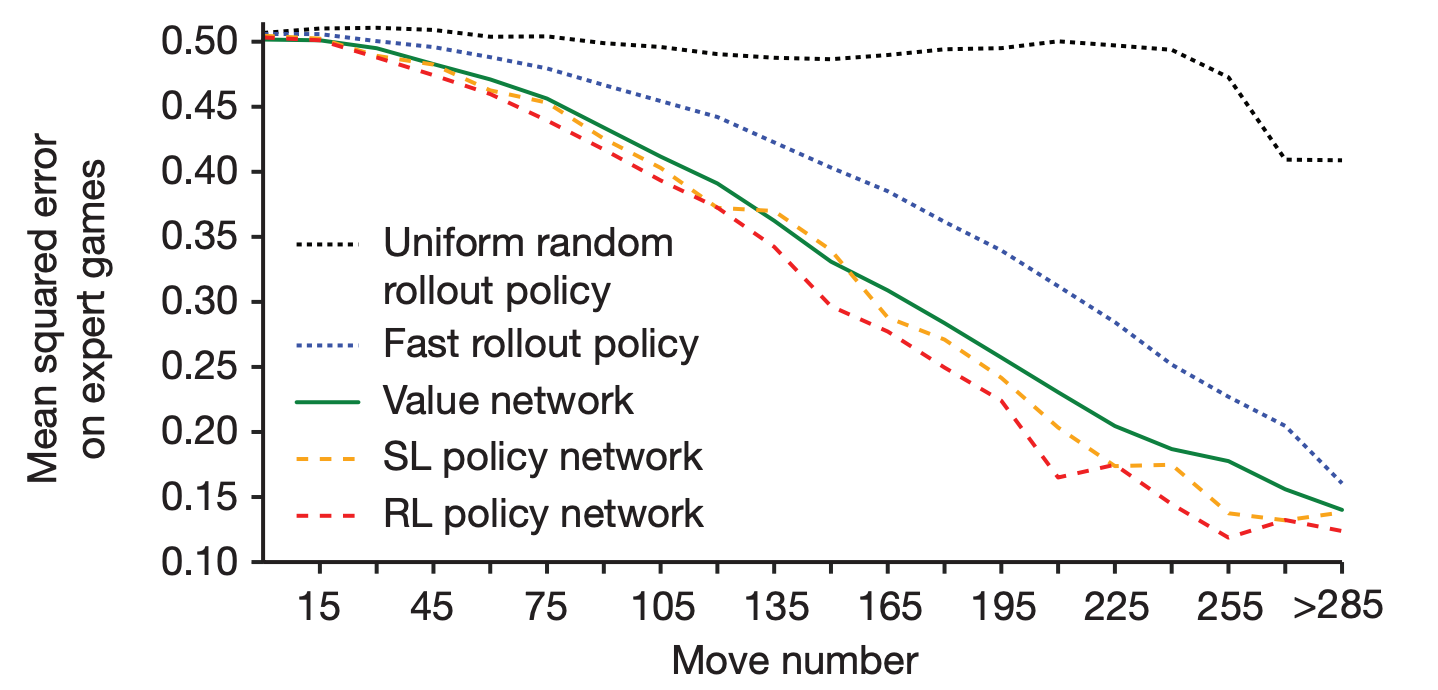 Take advantage of all components
RL2022
25
Self-play in AlphaGo
Evaluation in Monte Carlo tree search
Once we can evaluate an action, we can  
   execute policy gradient for policy learning
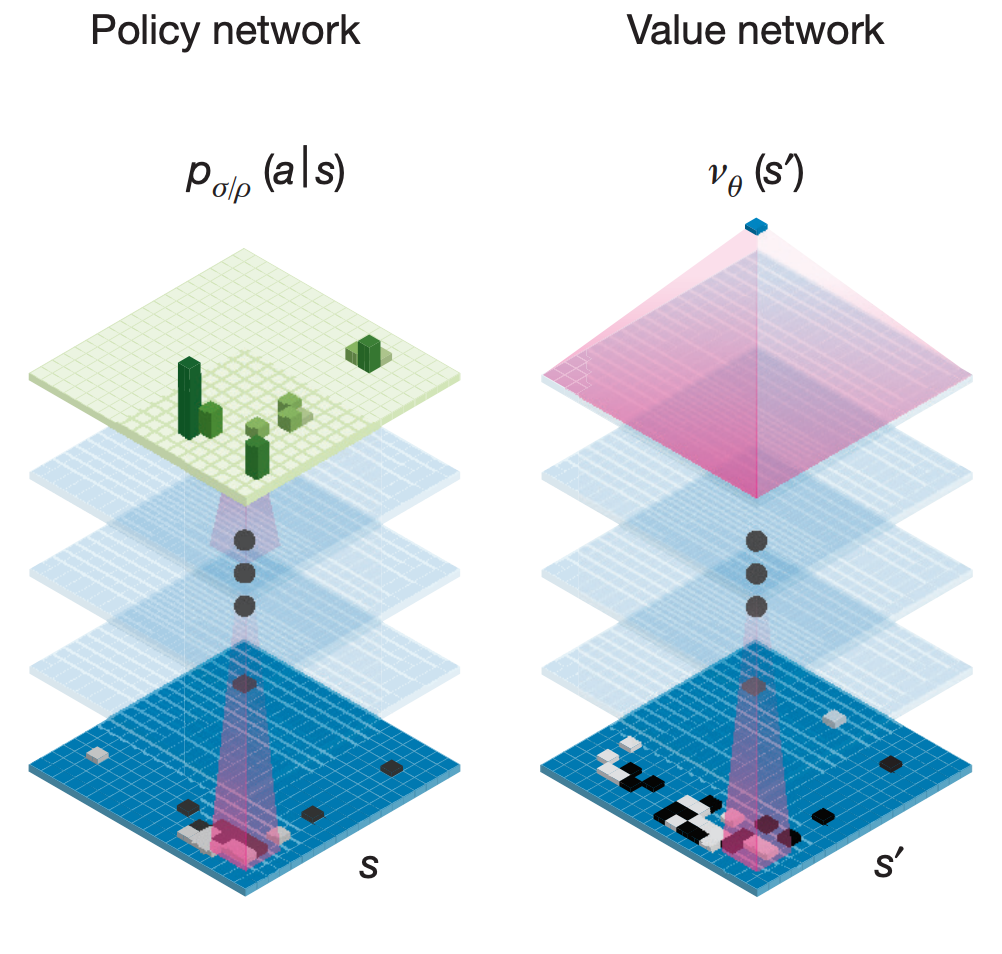 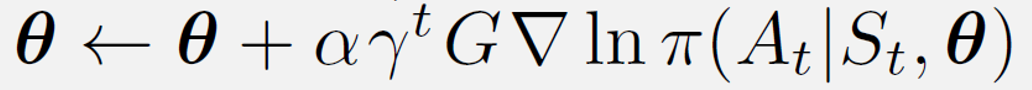 from MCTS
RL2022
26
AlphaGo beats top human players
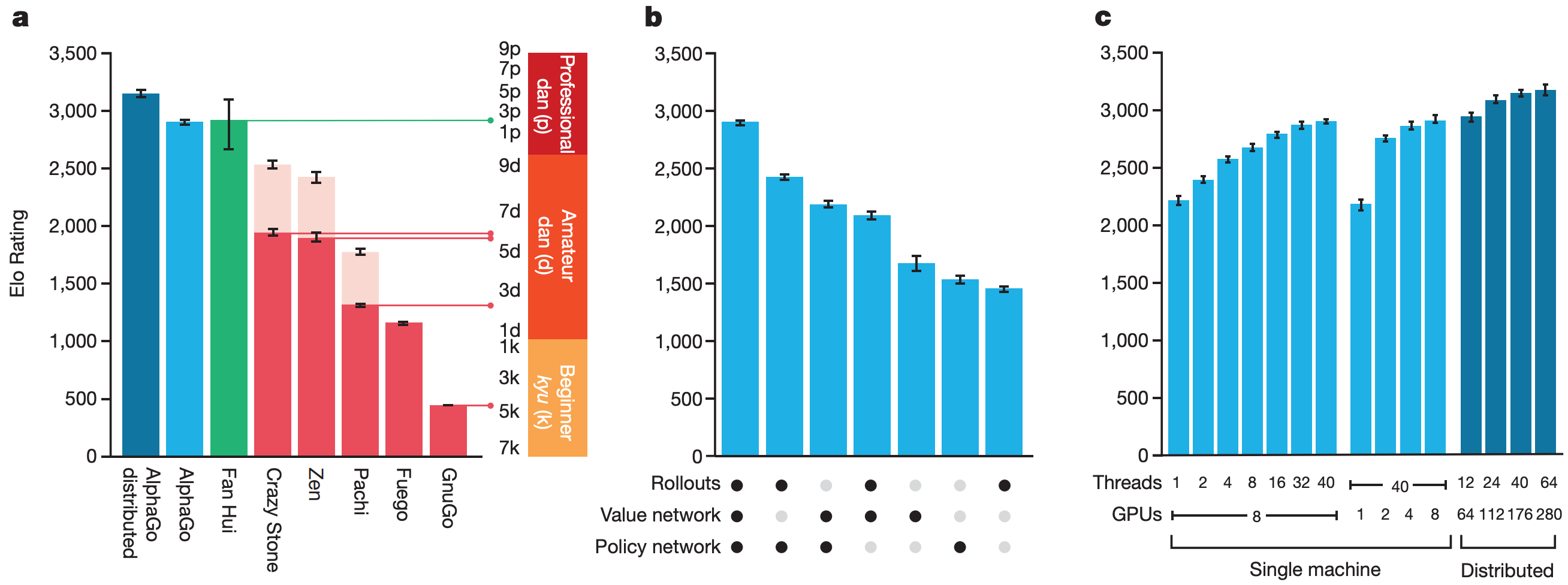 RL2022
27
AlphaGo beats top human players
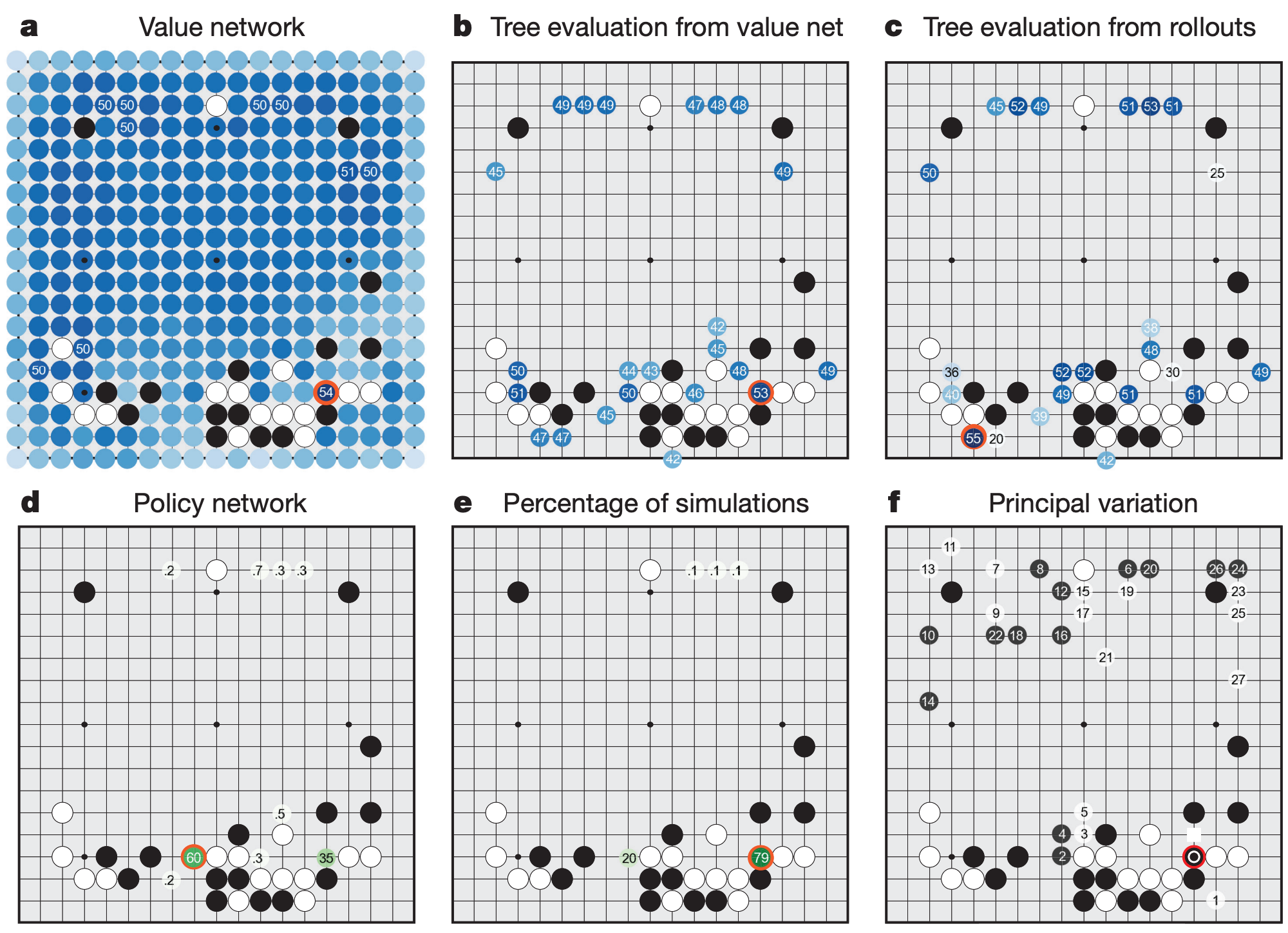 Preferred by human opponent Fan Hui
RL2022
28
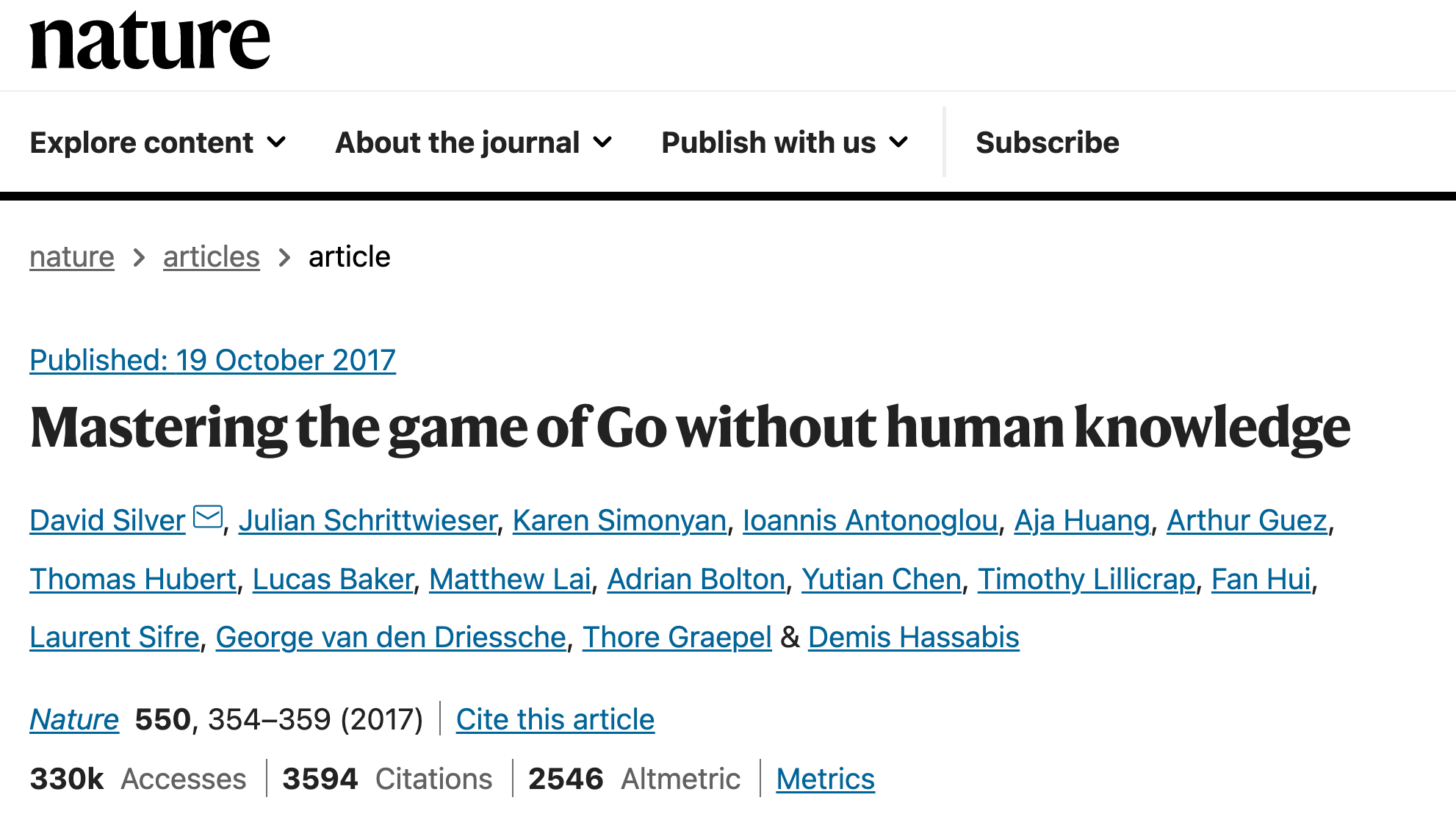 RL2022
29
AlphaGo zero: the next level of self-play
Move beyond supervised learning and domain knowledge constructed features
Principle
Predict AlphaGo’s own move and the winner based on the game rule
Designs
Start from random policies 
Only use black/white stones from the board as input 
Only use a single neural network for both policy and value prediction
A simpler Monte Carlo tree search algorithm
RL2022
30
AlphaGo zero
RL2022
31
Monte Carlo tree search in AlphaGo Zero
It gets simplified by the unified policy-value network
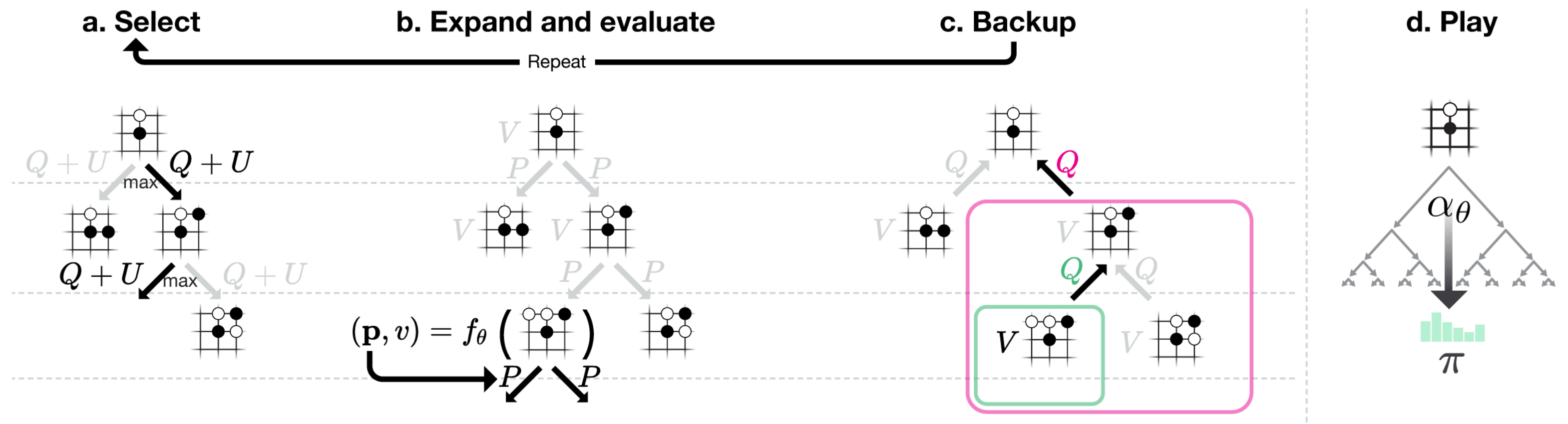 No need to differentiate roll-out policy, supervised policy and RL policy!
RL2022
32
Monte Carlo tree search in AlphaGo Zero
It gets simplified by the unified policy-value network
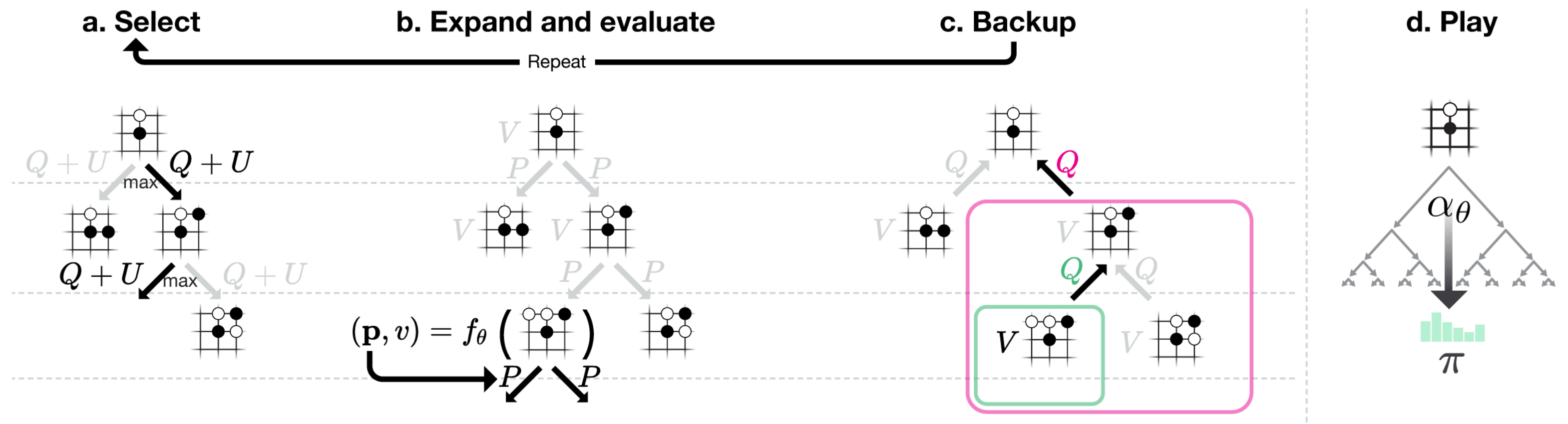 Kind of upper confidence bound principle
Use the predicted value to update policy
RL2022
33
AlphaGo zero
Neural network training
Principle: match the improved search results by MCTS
Actions taken by MCTS as policy improvements
Winner of self-play as policy evaluation  
Multi-task learning
self-play winner
MCTS search probability
value prediction
policy prediction
regularization
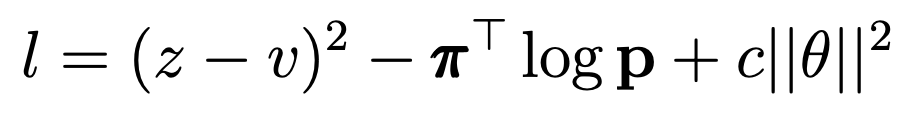 RL2022
34
AlphaGo zero
Improved next move prediction of human experts does not lead to improved game play!
Neural network training
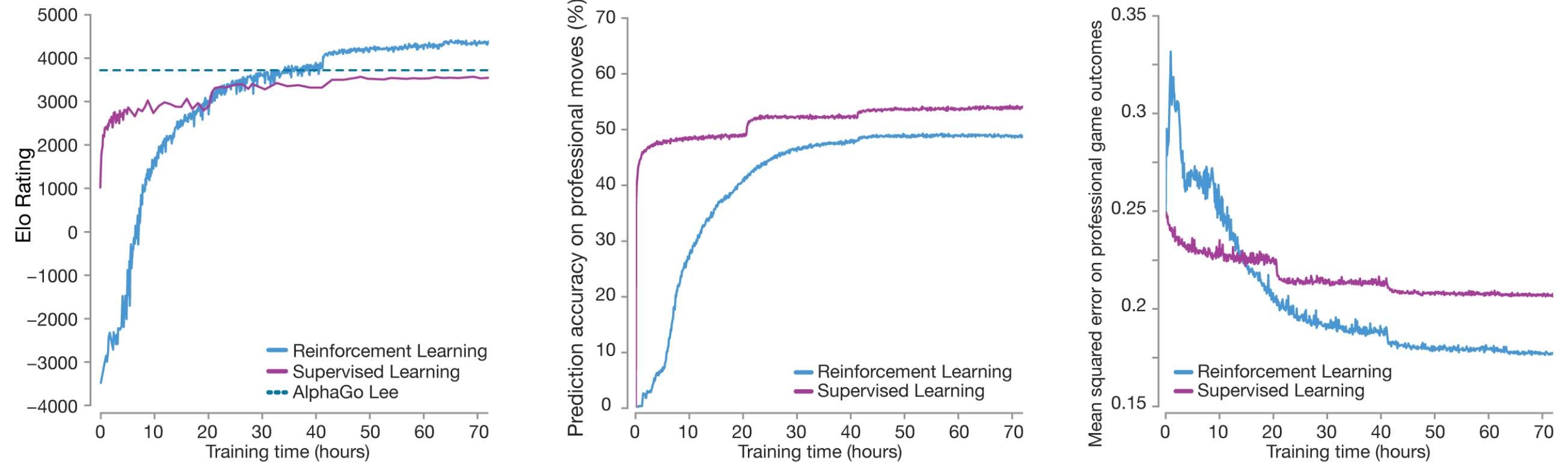 RL2022
35
AlphaGo zero
Dual: one network for both policy and value prediction
Sep: one network for policy and one for value prediction
Res: residual network on CNNs
Conv: CNN only
Network architecture matters
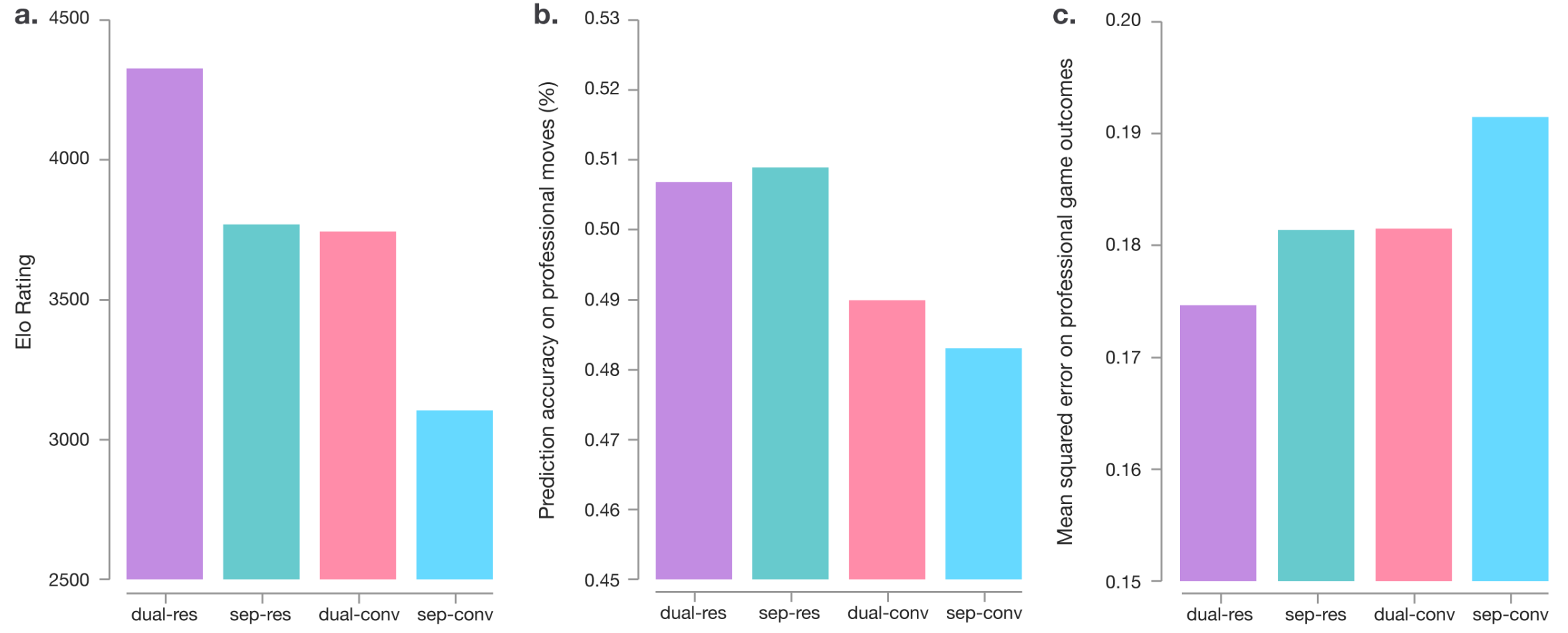 RL2022
36
AlphaGo zero
Engineering efforts matter
AlphaGo Zero – single machine with 4 TPUs
AlphaGo Lee – 176 GPUs and 48 TPUs
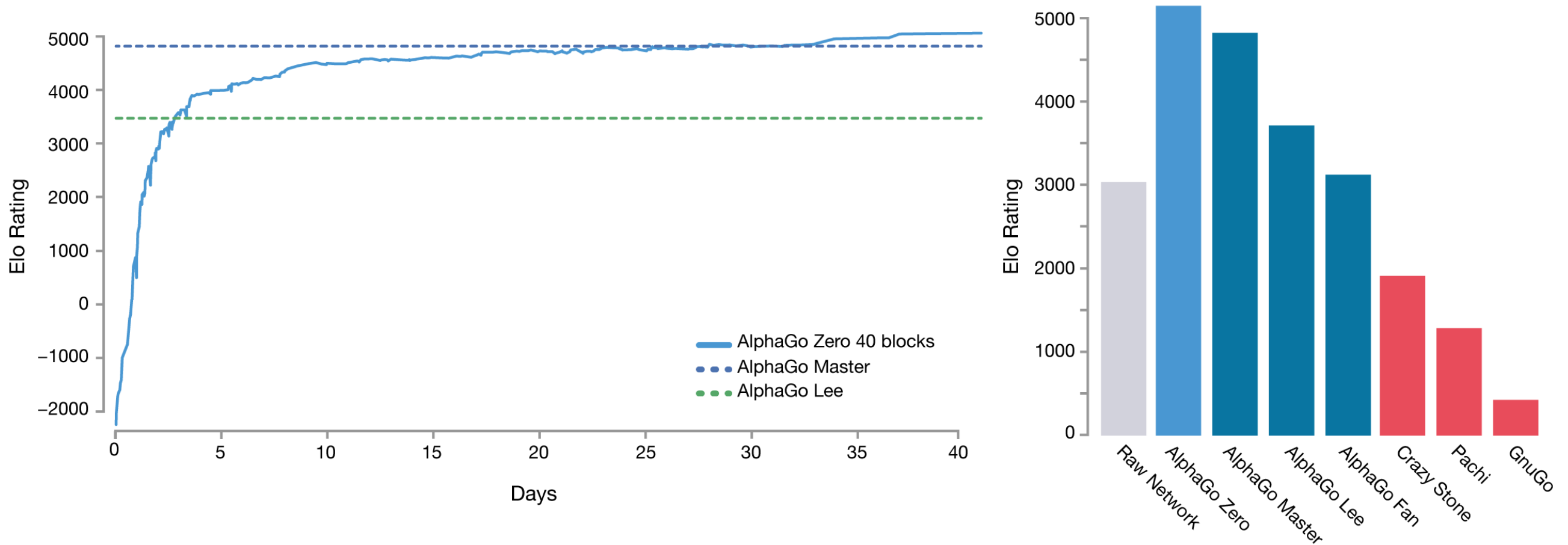 RL2022
37
Recap: RL with approximation
DeepMind chose Q-learning on top of deep neural networks
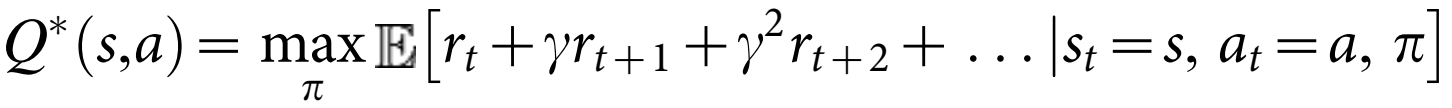 State encoder: convolutional neural networks
Value network: multilayer perceptron
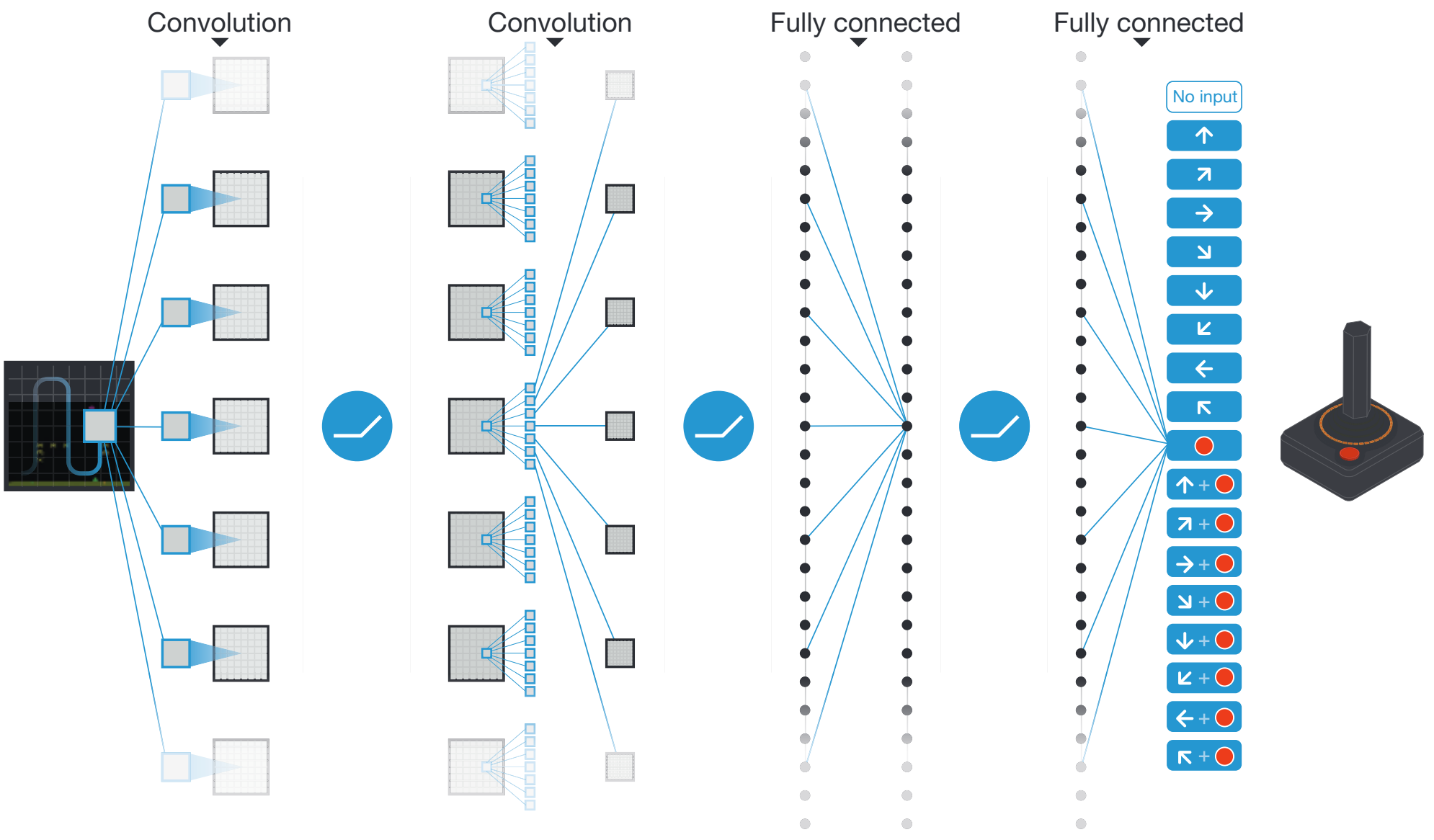 All actions to be evaluated by the Q-function
RL2022
38
RMSProp for neural network estimation
Recap: self-play in AlphaGo
Efficiently approached by Monte Carlo tree search
State transition: play current policy network against a randomly selected previous iteration of the policy network
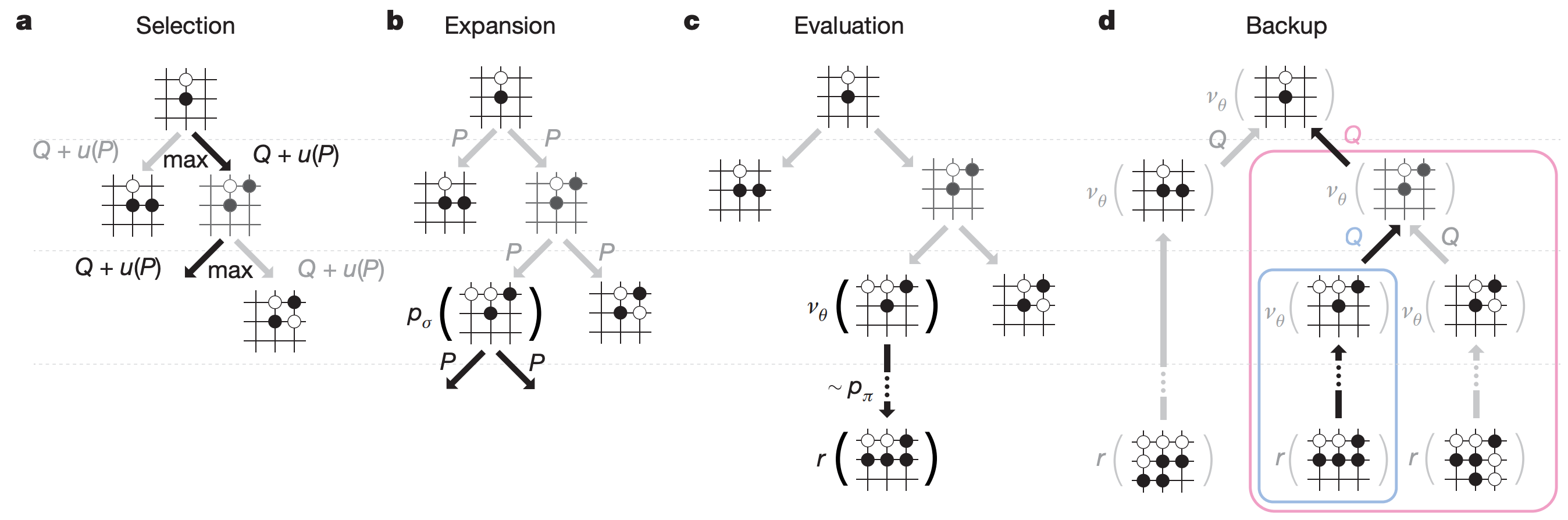 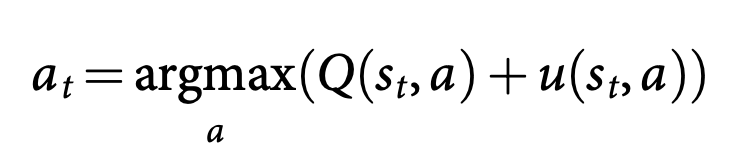 almost like a UCB, but no theoretical confidence interval
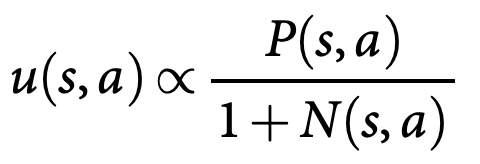 where
RL2022
39
Recap: Monte Carlo tree search in AlphaGo Zero
It gets simplified by the unified policy-value network
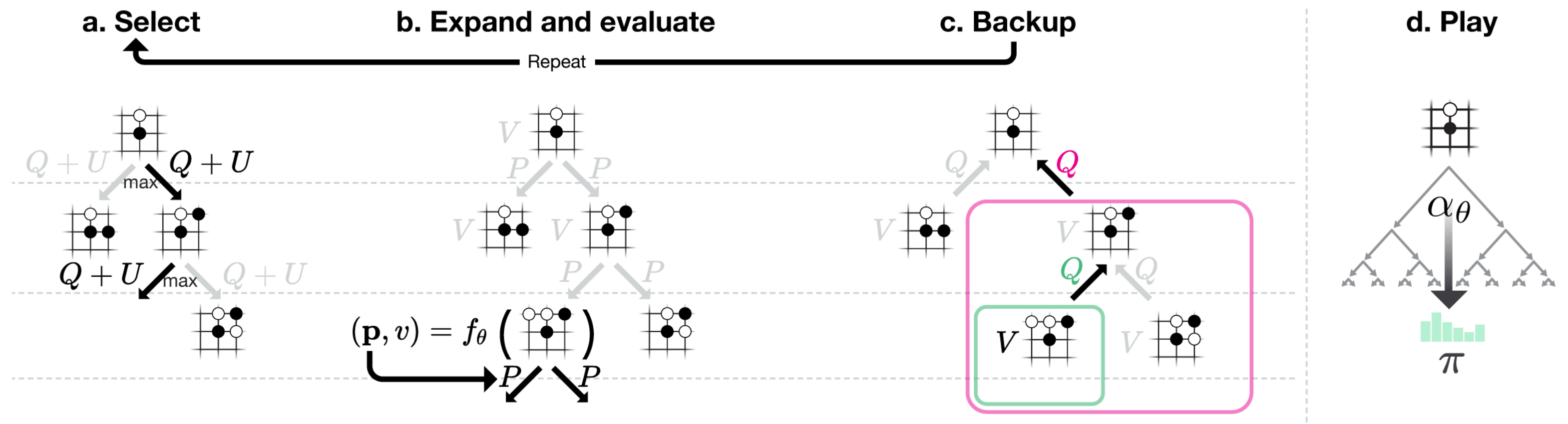 No need to differentiate roll-out policy, supervised policy and RL policy!
RL2022
40
Recap: AlphaGo zero
Neural network training
Principle: match the improved search results by MCTS
Actions taken by MCTS as policy improvements
Winner of self-play as policy evaluation  
Multi-task learning
self-play winner
MCTS search probability
value prediction
policy prediction
regularization
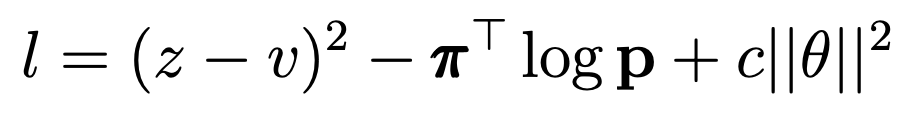 RL2022
41
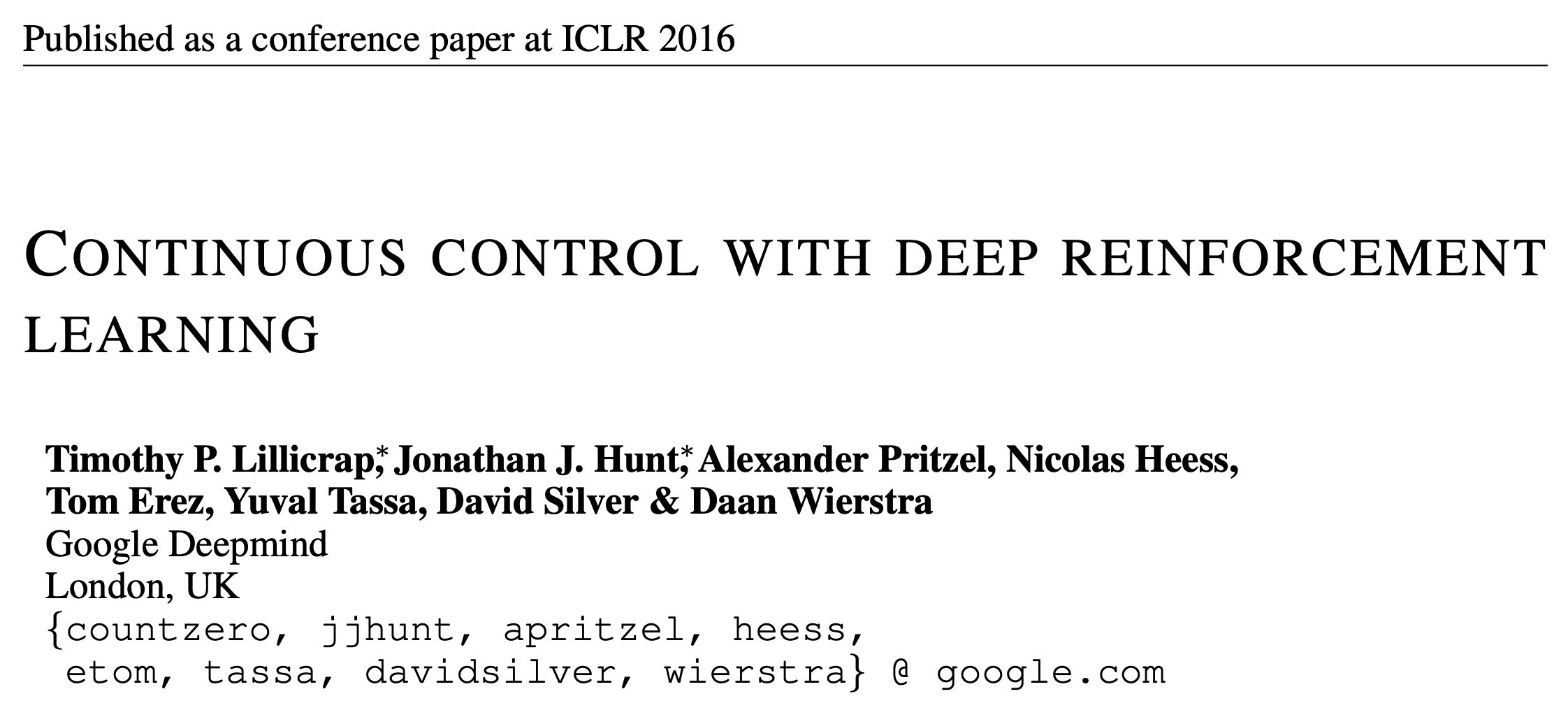 RL2022
42
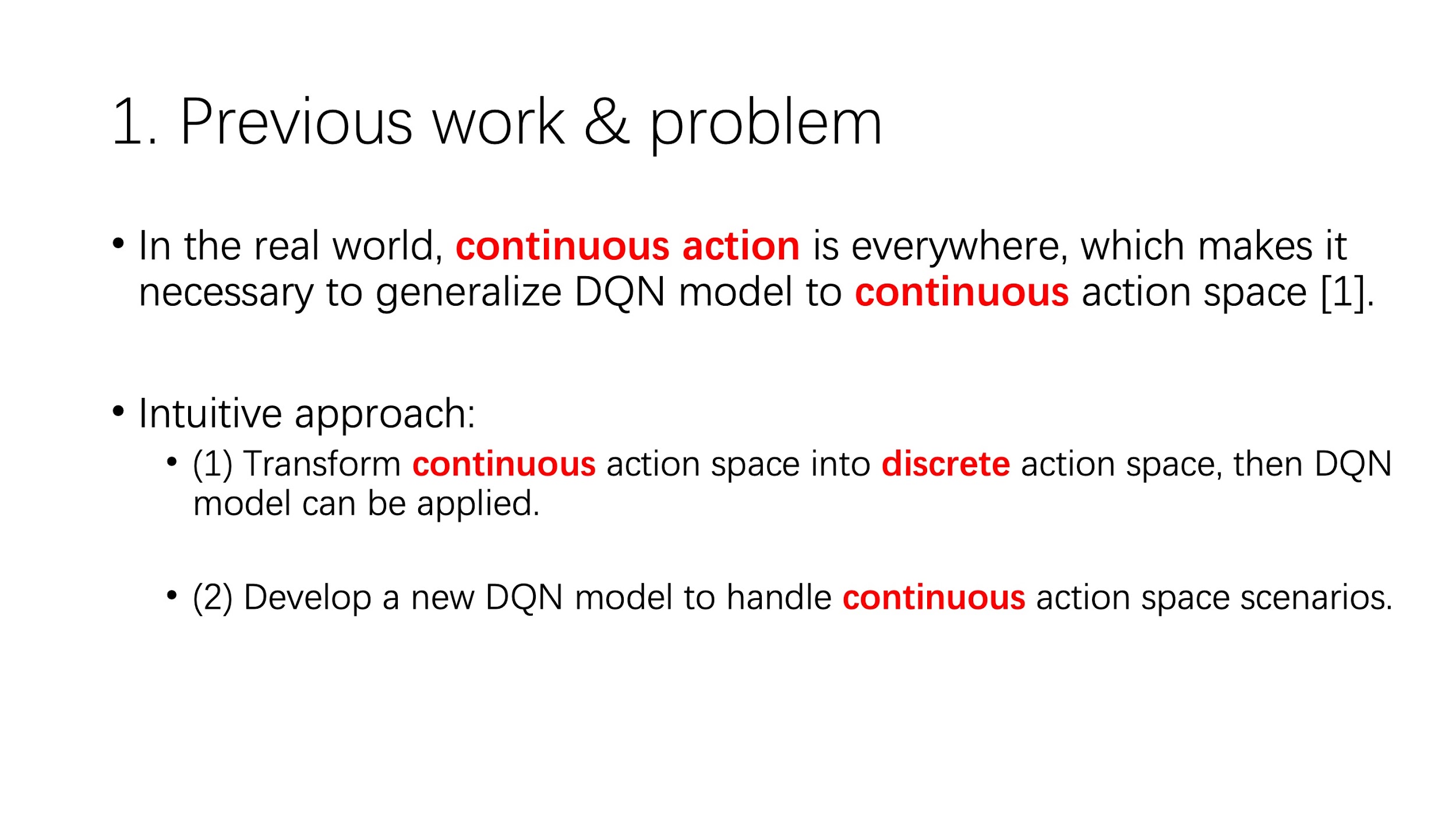 All the following slides are borrowed from Yushun Dong’s 2020 RL presentation.
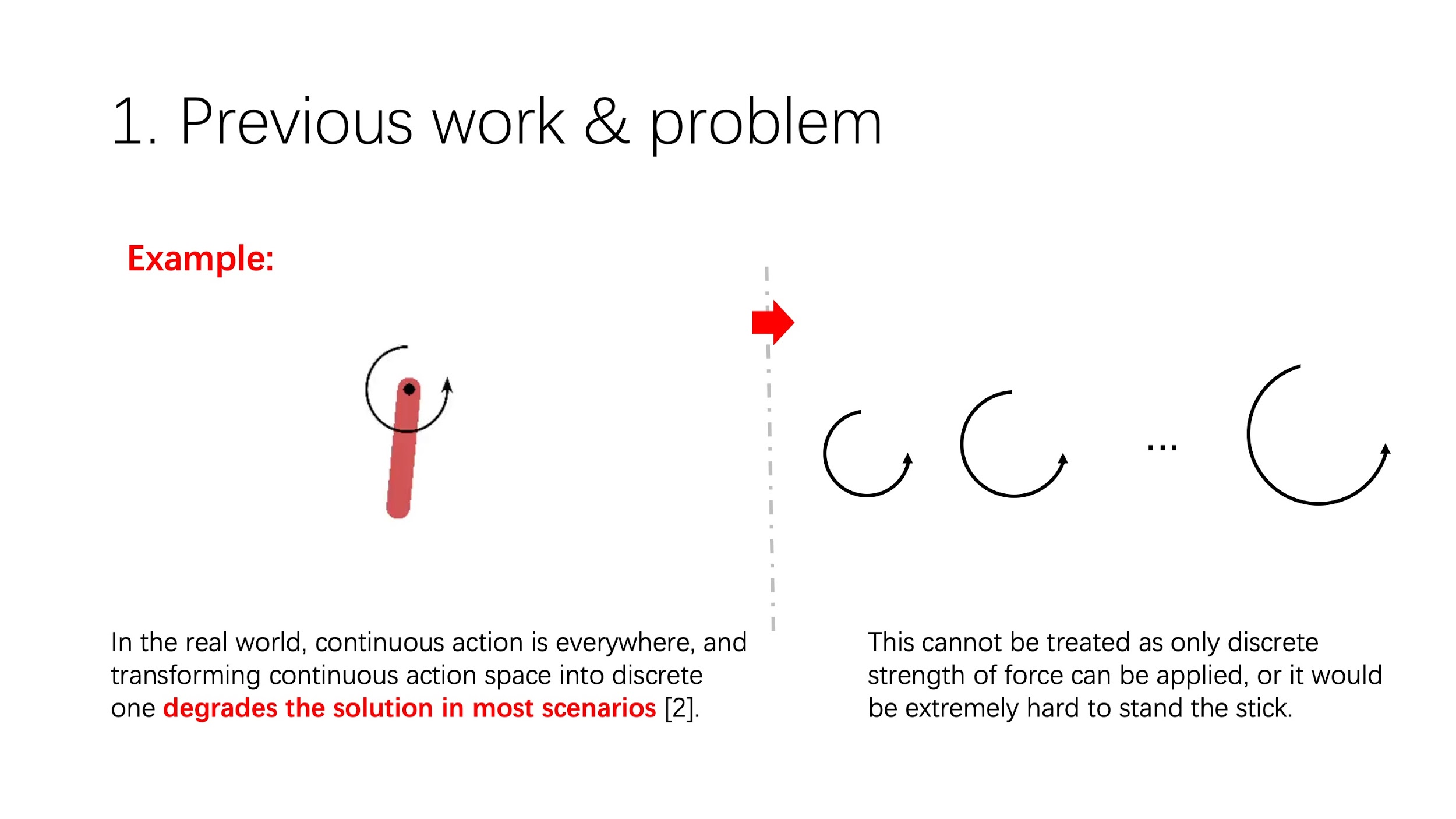 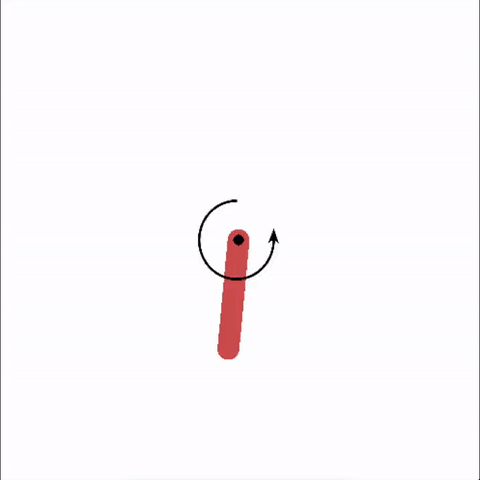 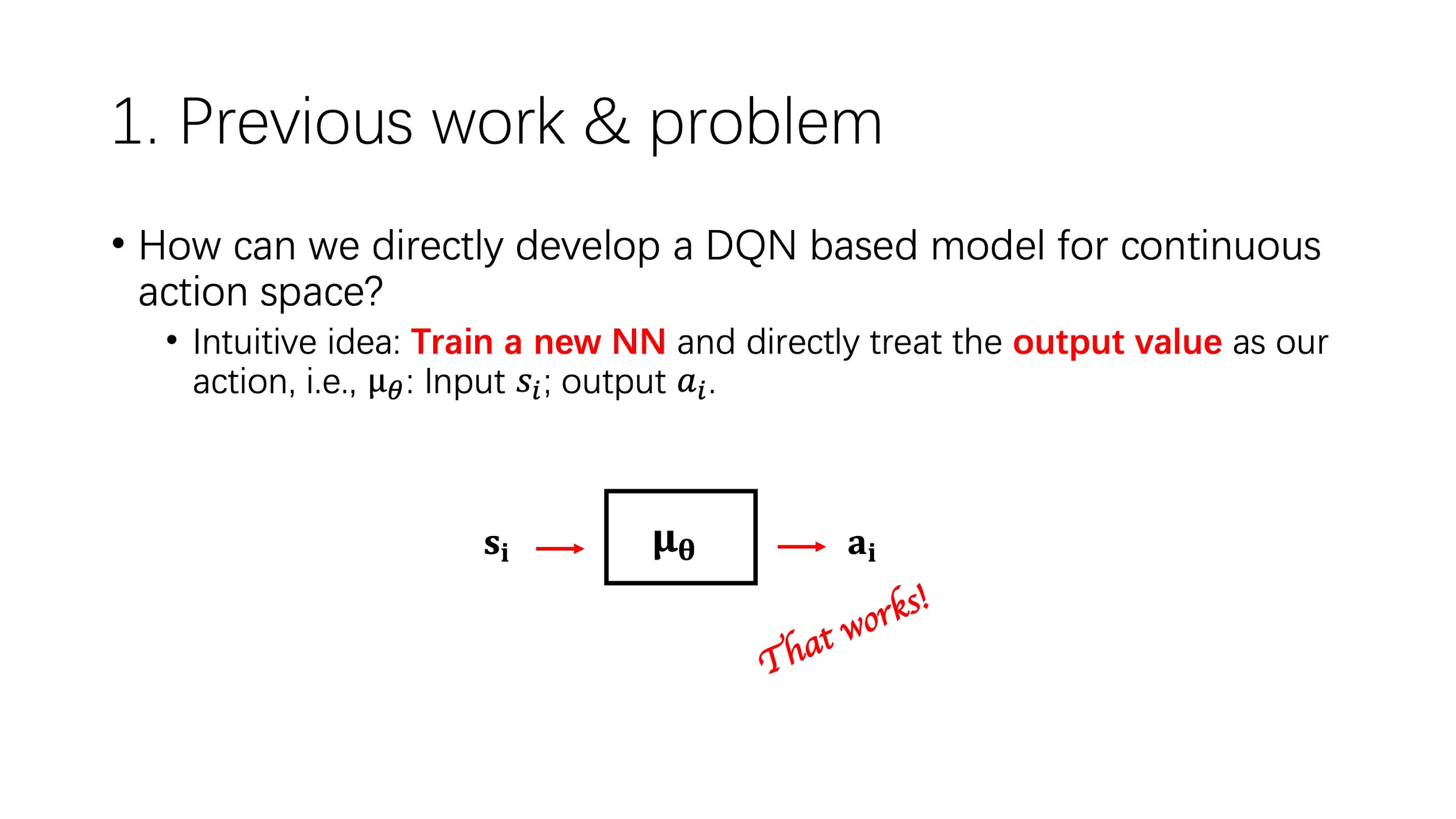 Our policy network
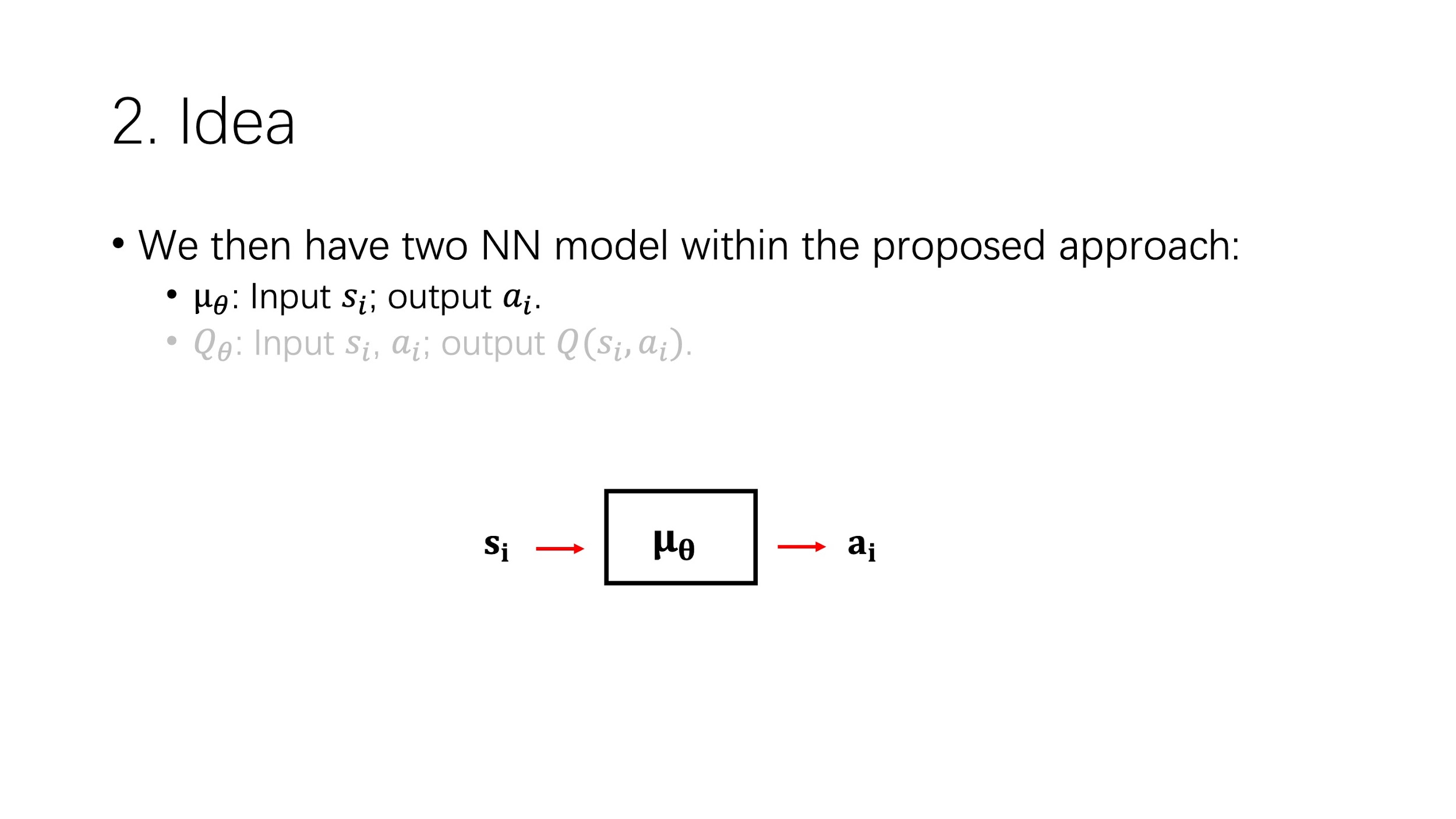 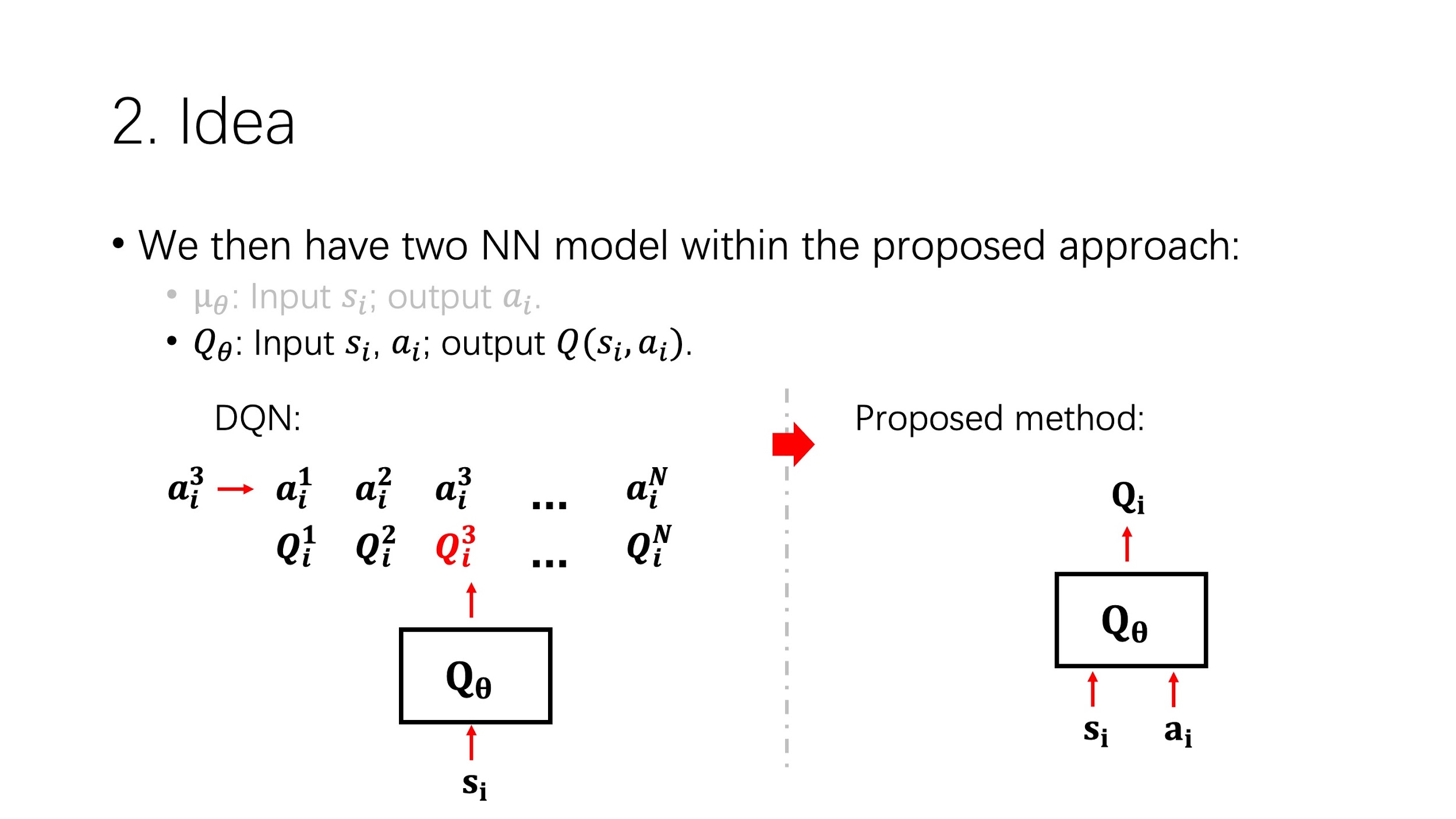 Our value network
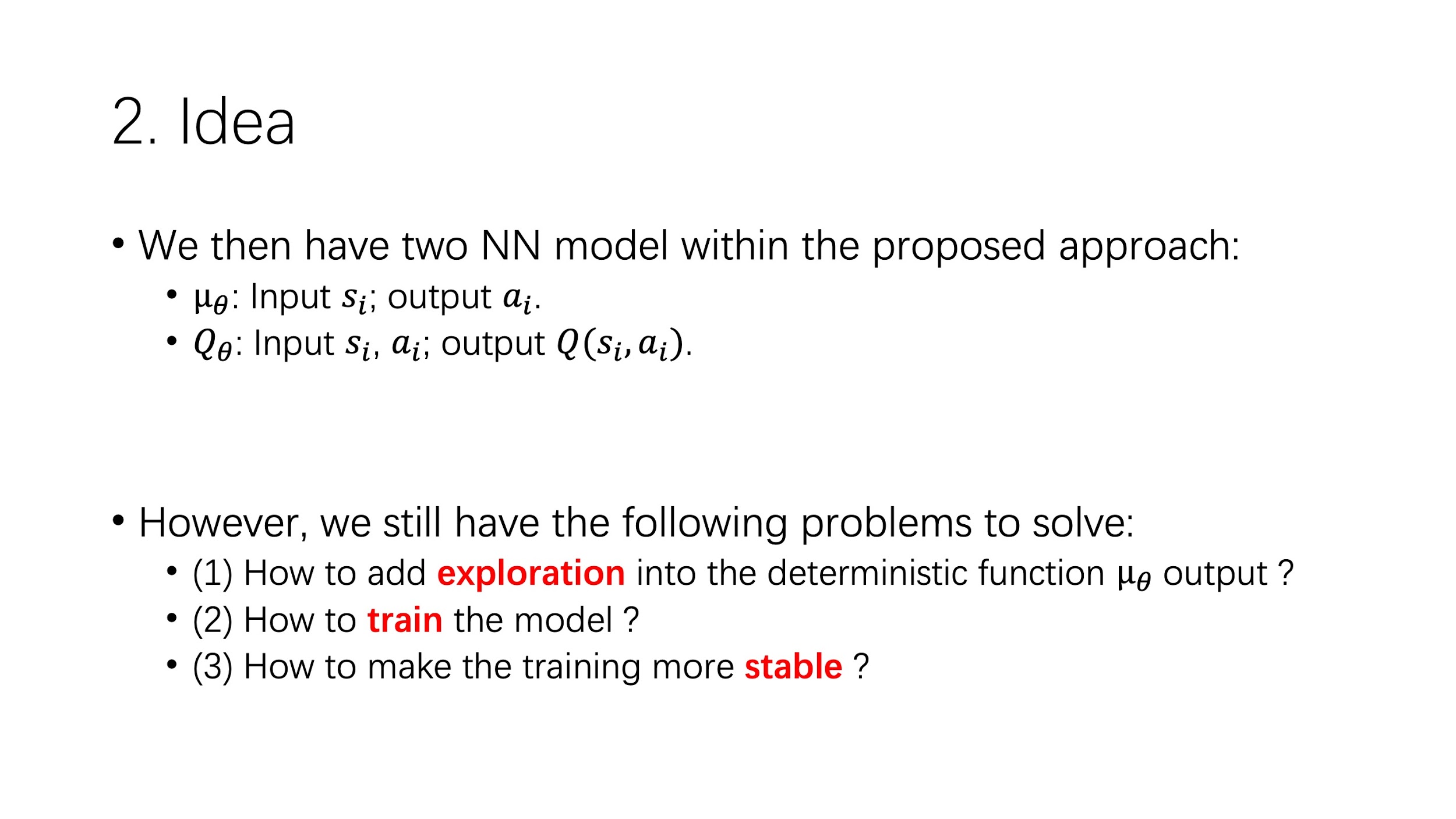 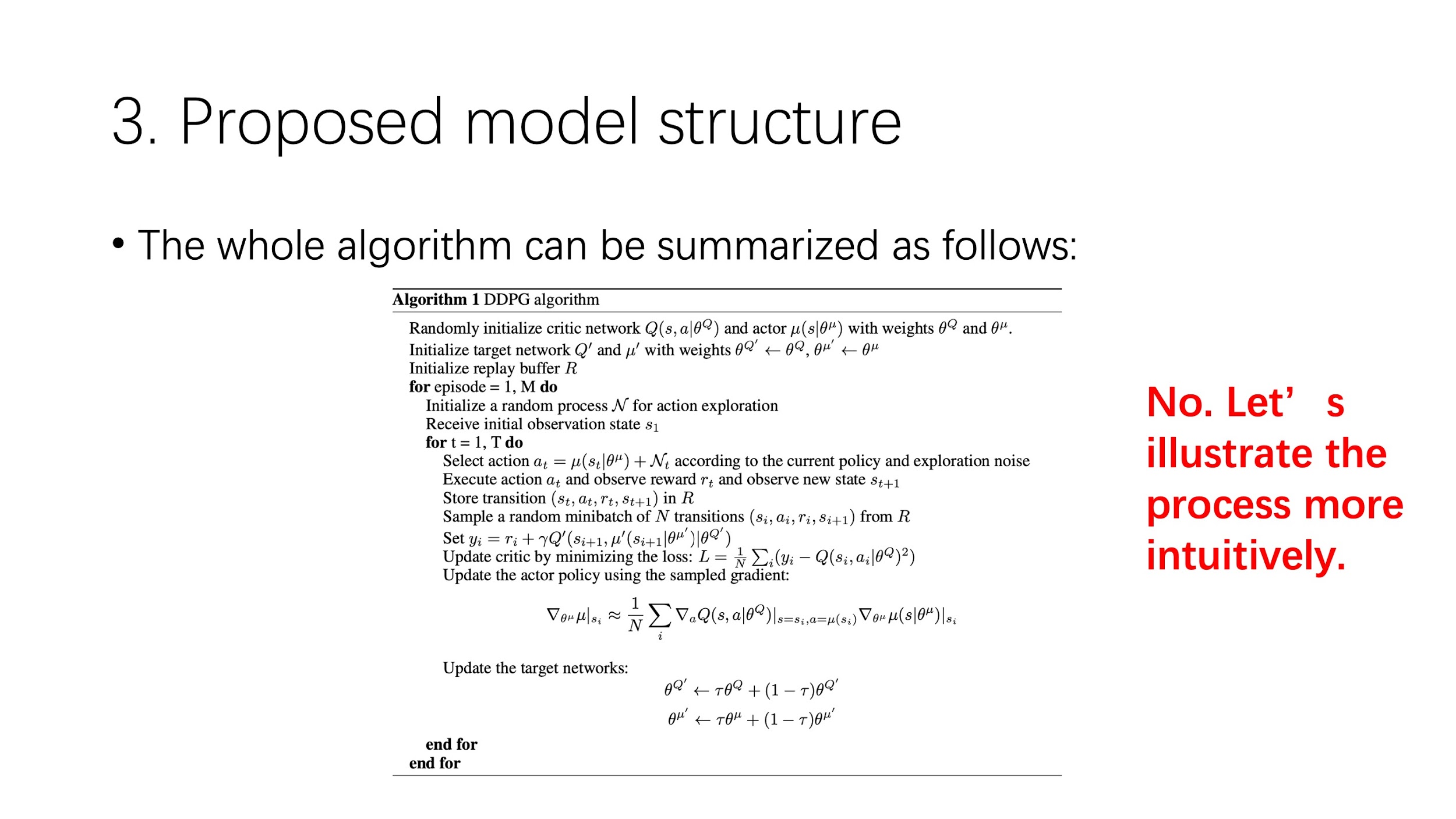 Actor-critic type policy gradient!
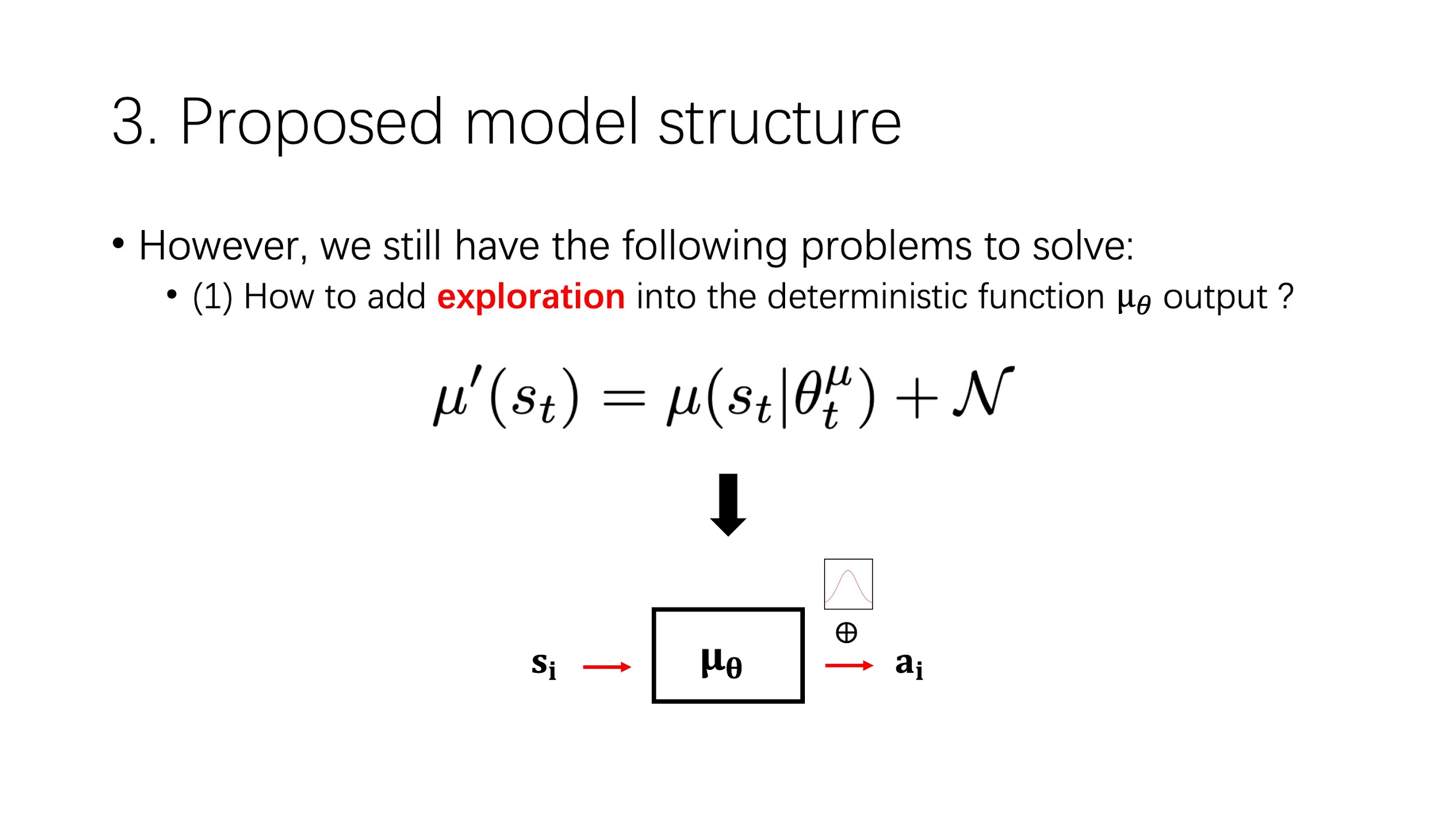 Essential our action becomes a distribution
We might have to change our mindset about “optimal action”, which is not necessarily a single action!
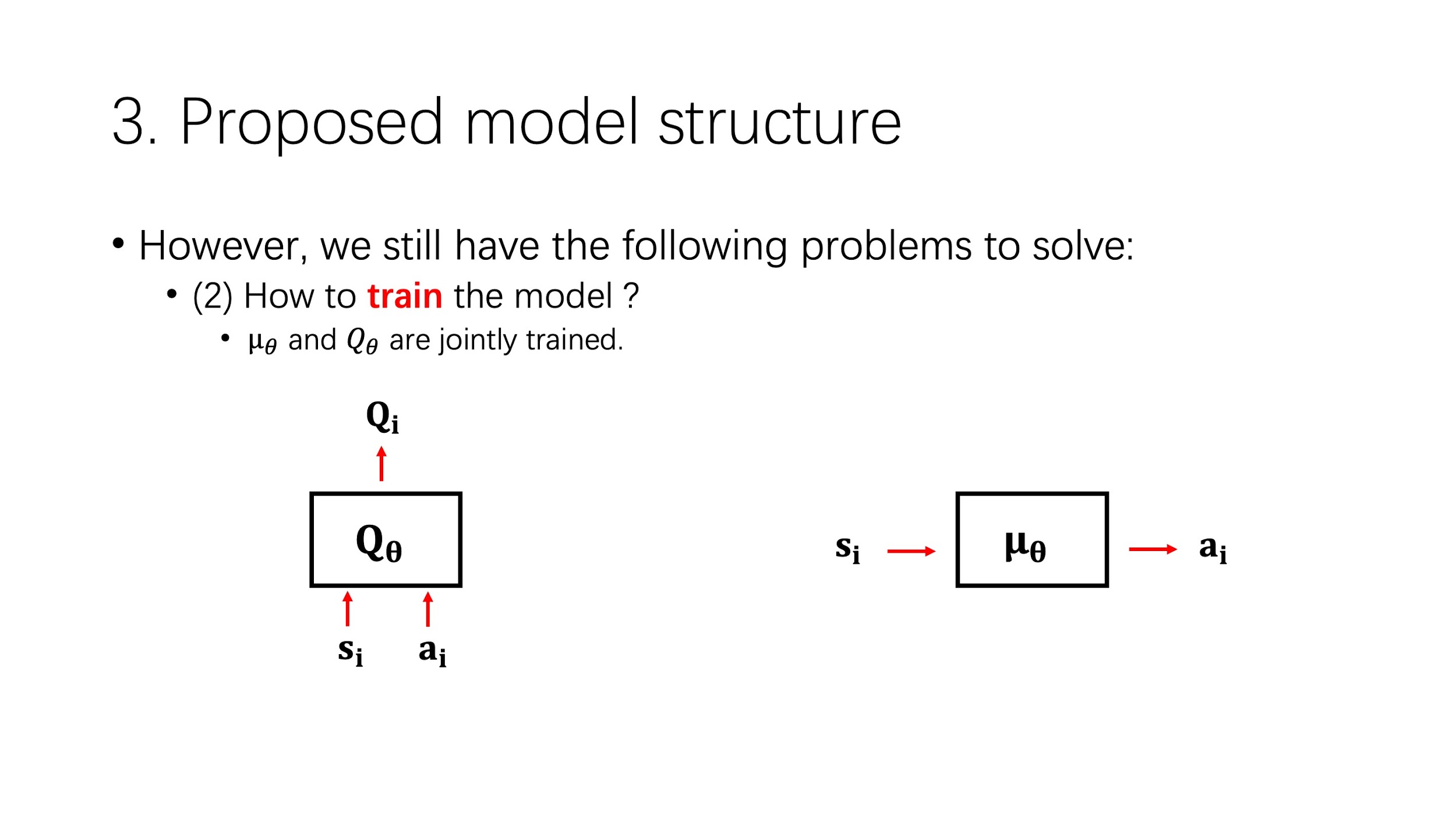 Our policy network
Our value network
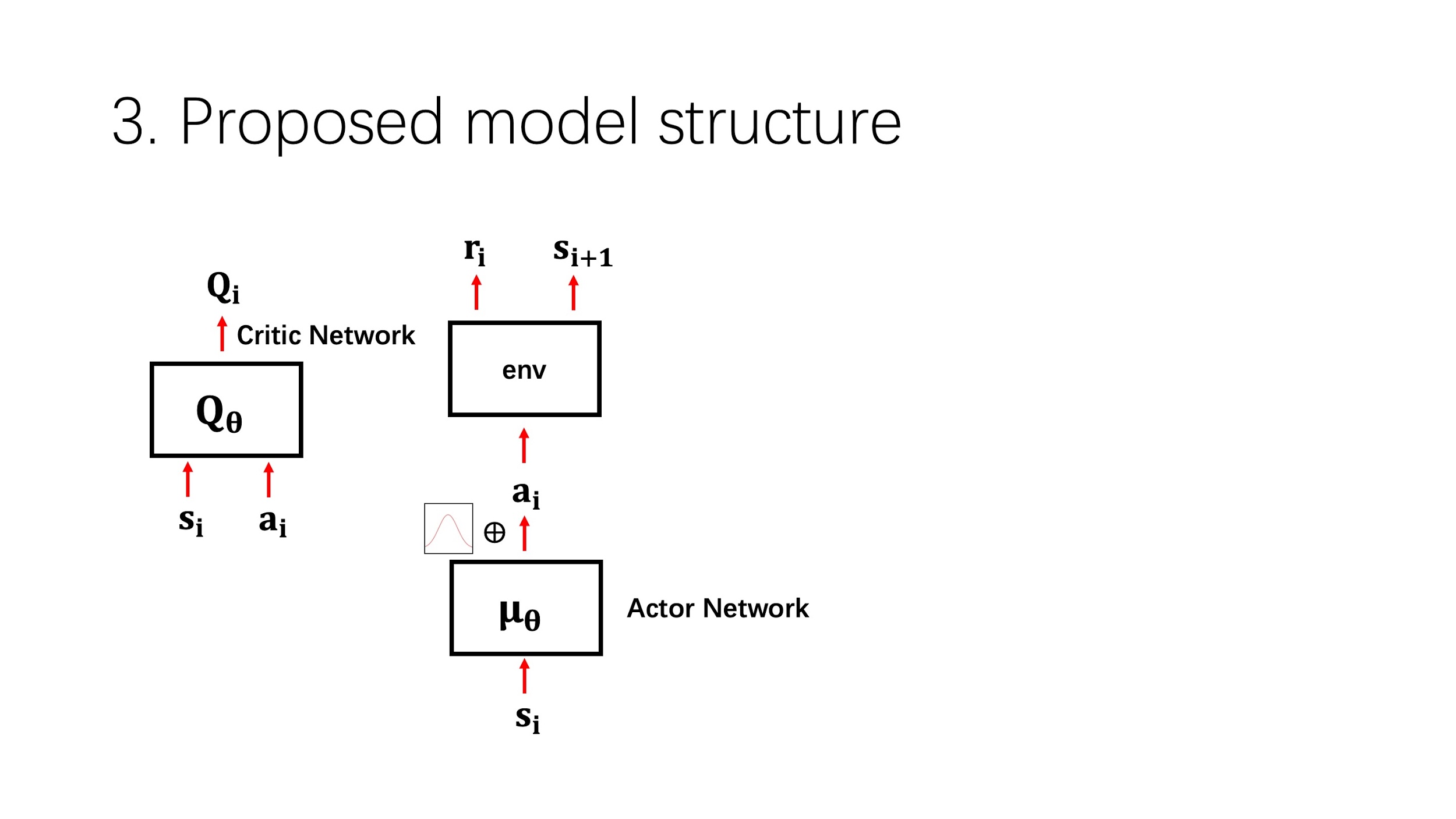 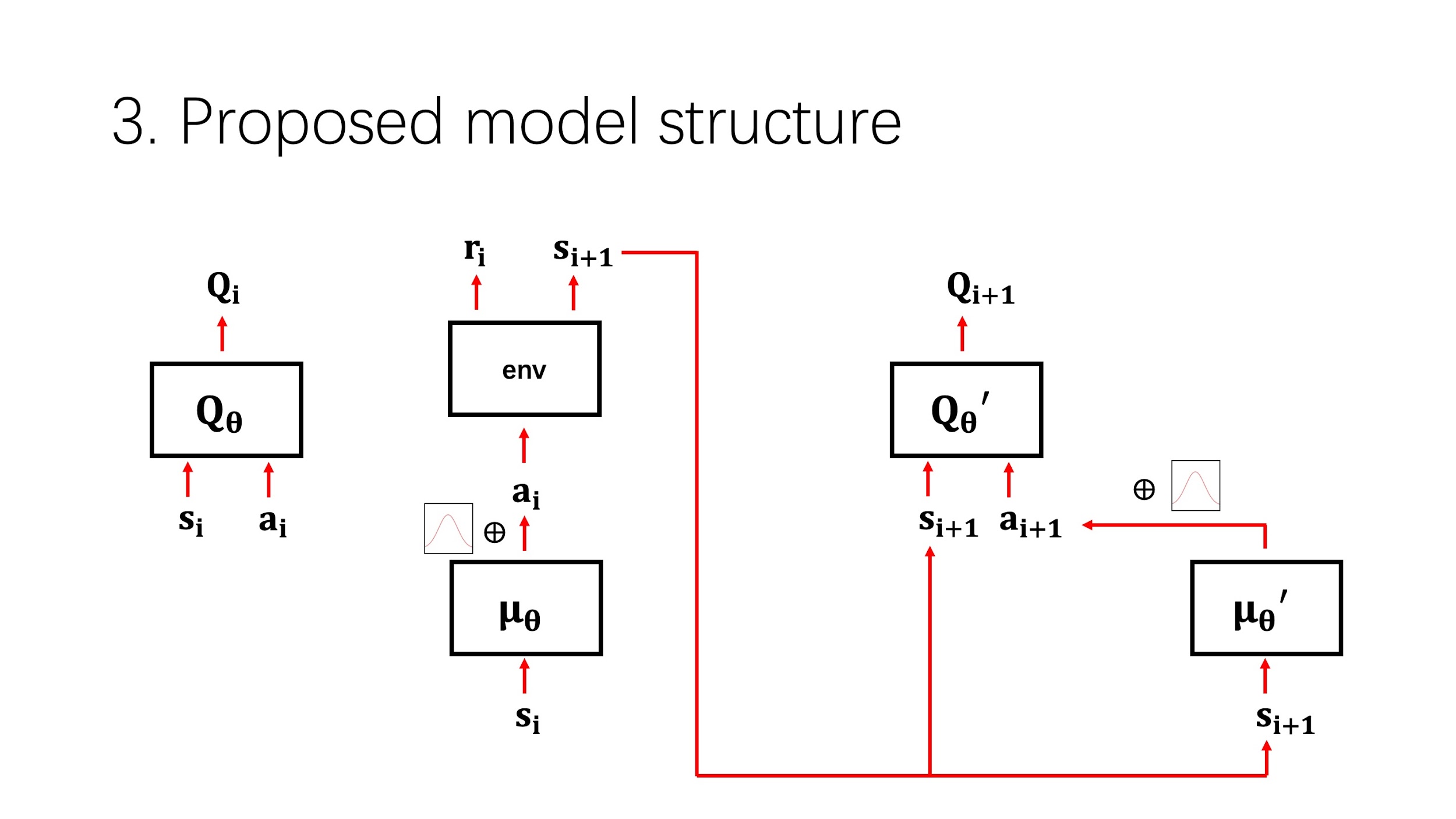 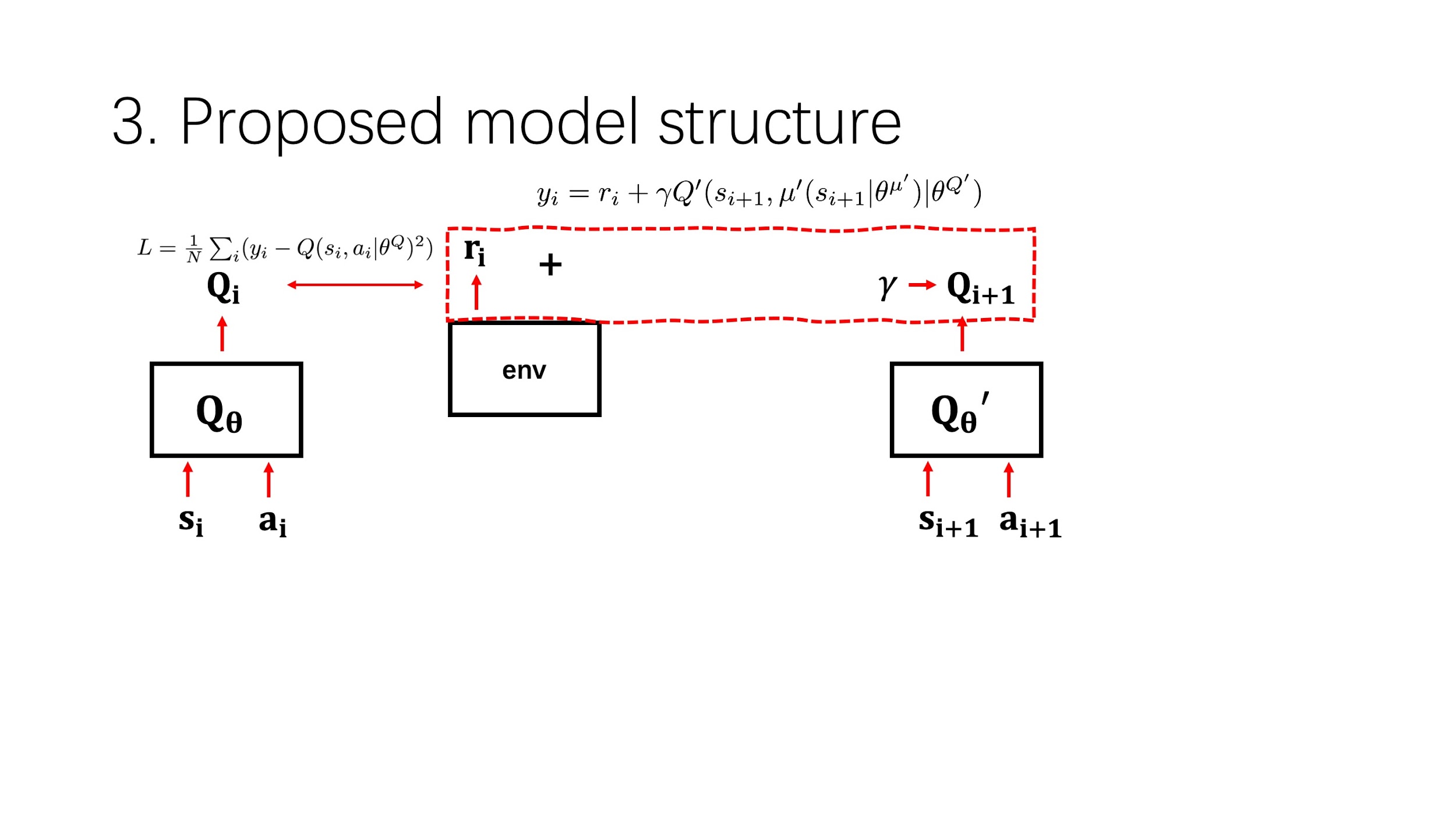 TD error as our training signal
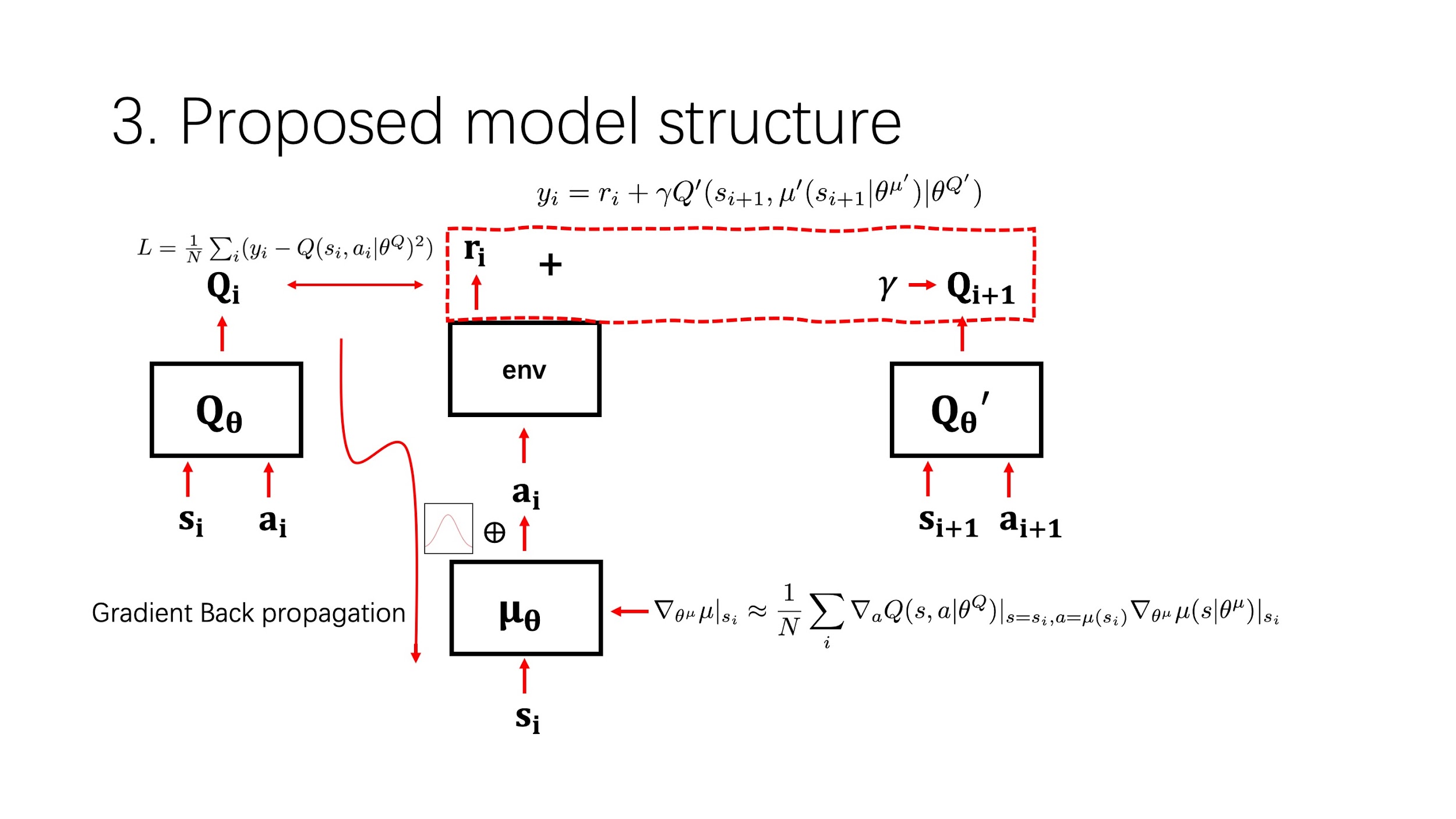 randomly sampled from replay buffer
Policy gradient with advantage function
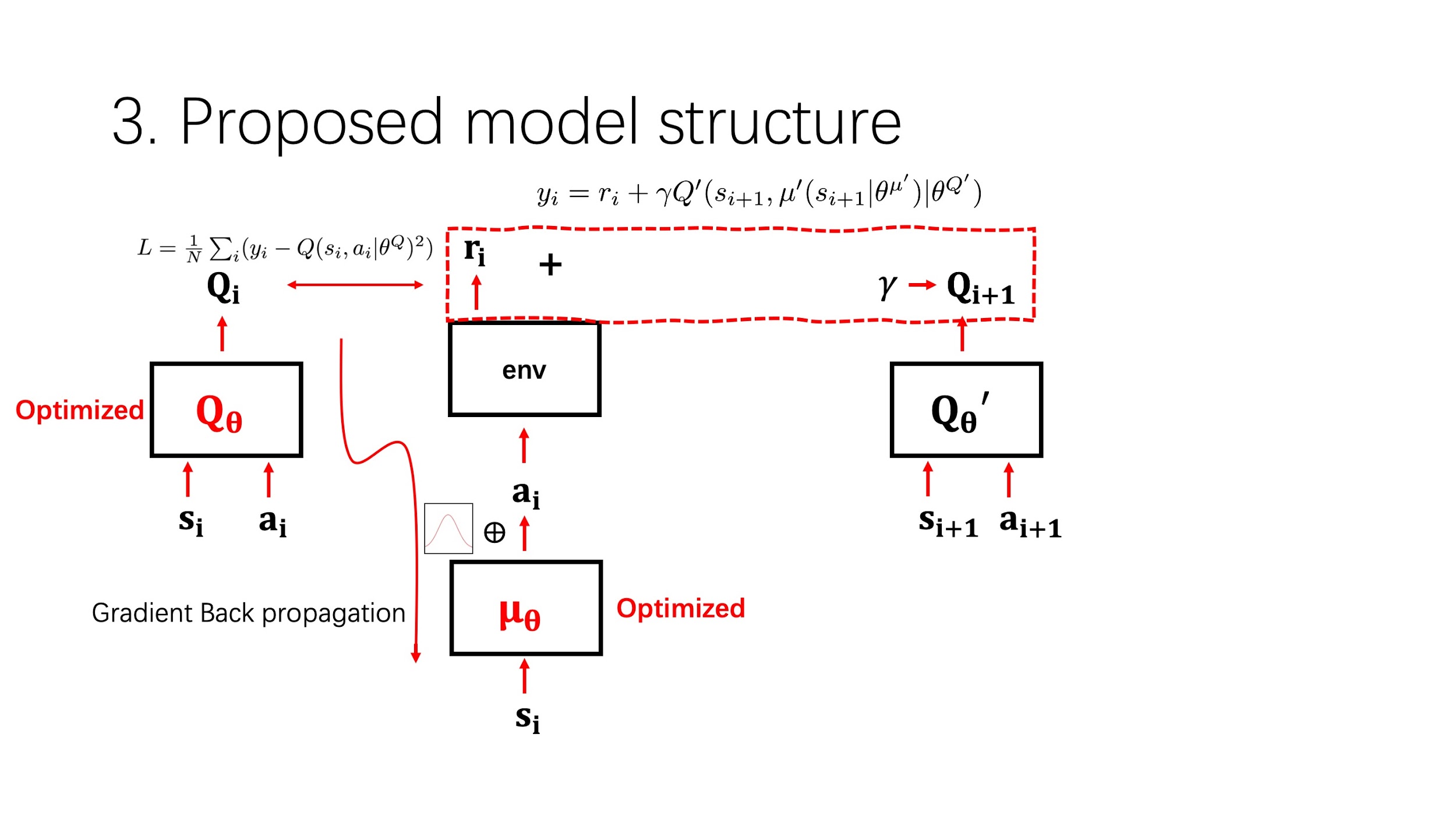 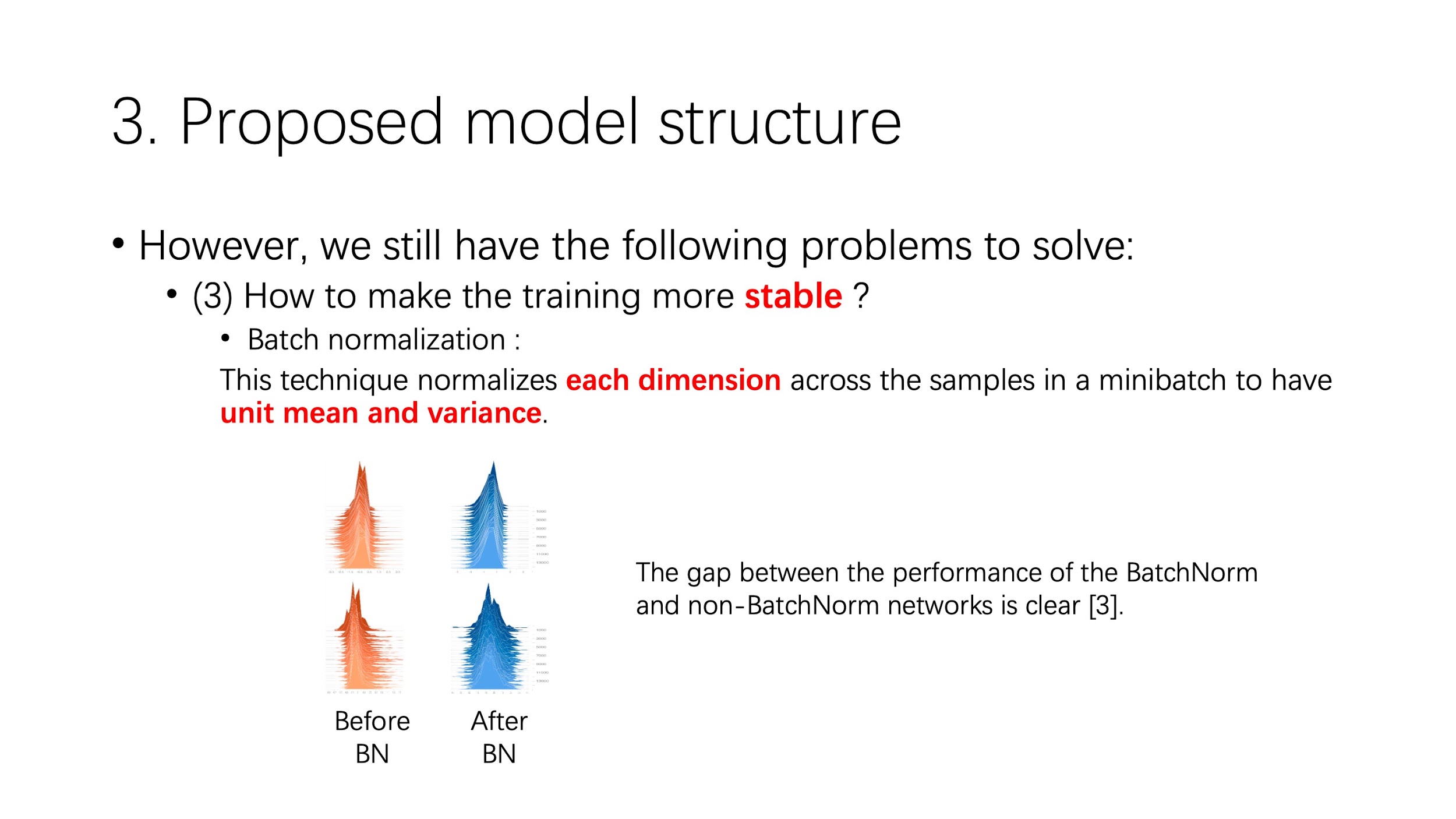 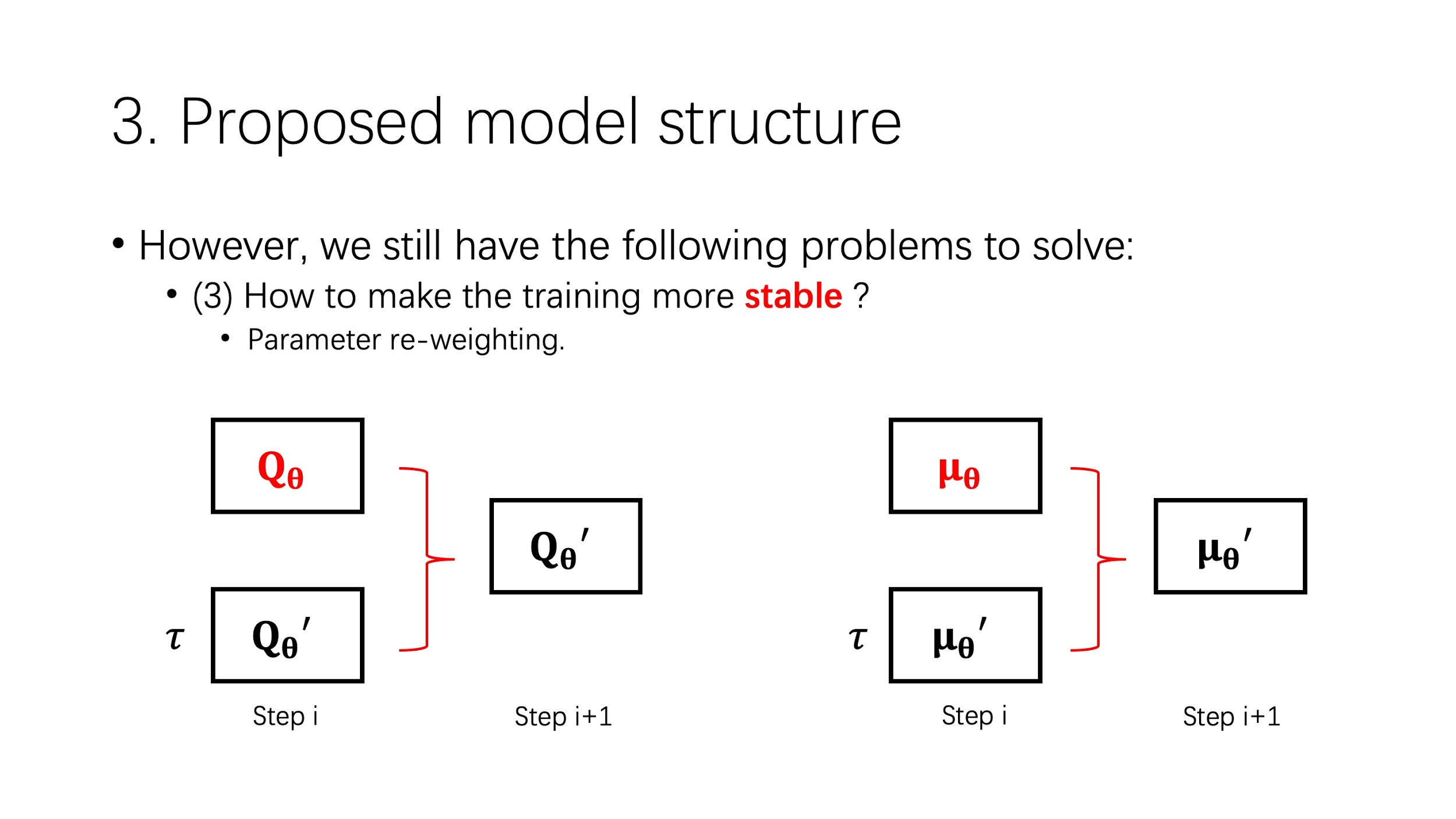 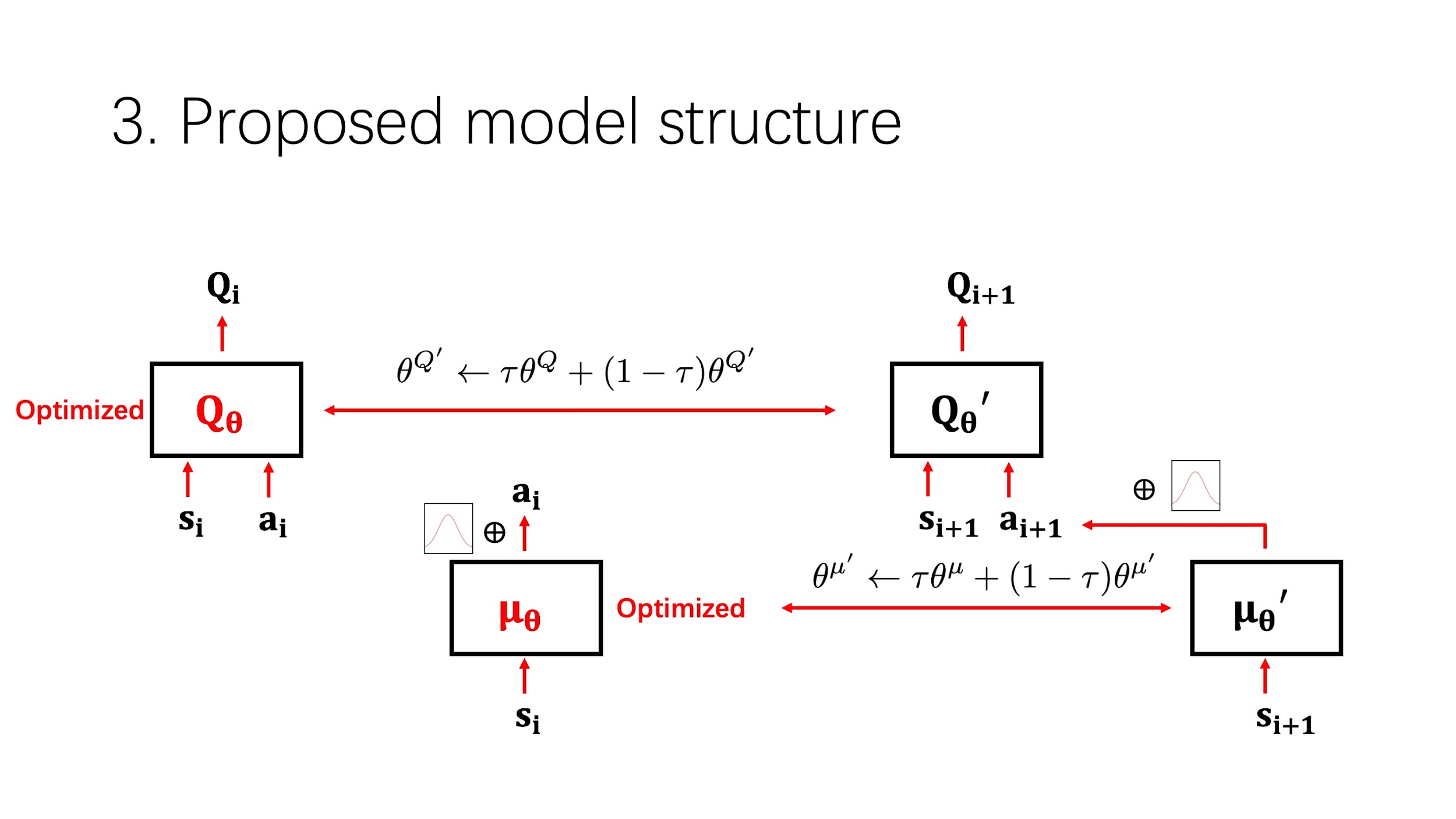 Keep the momentum
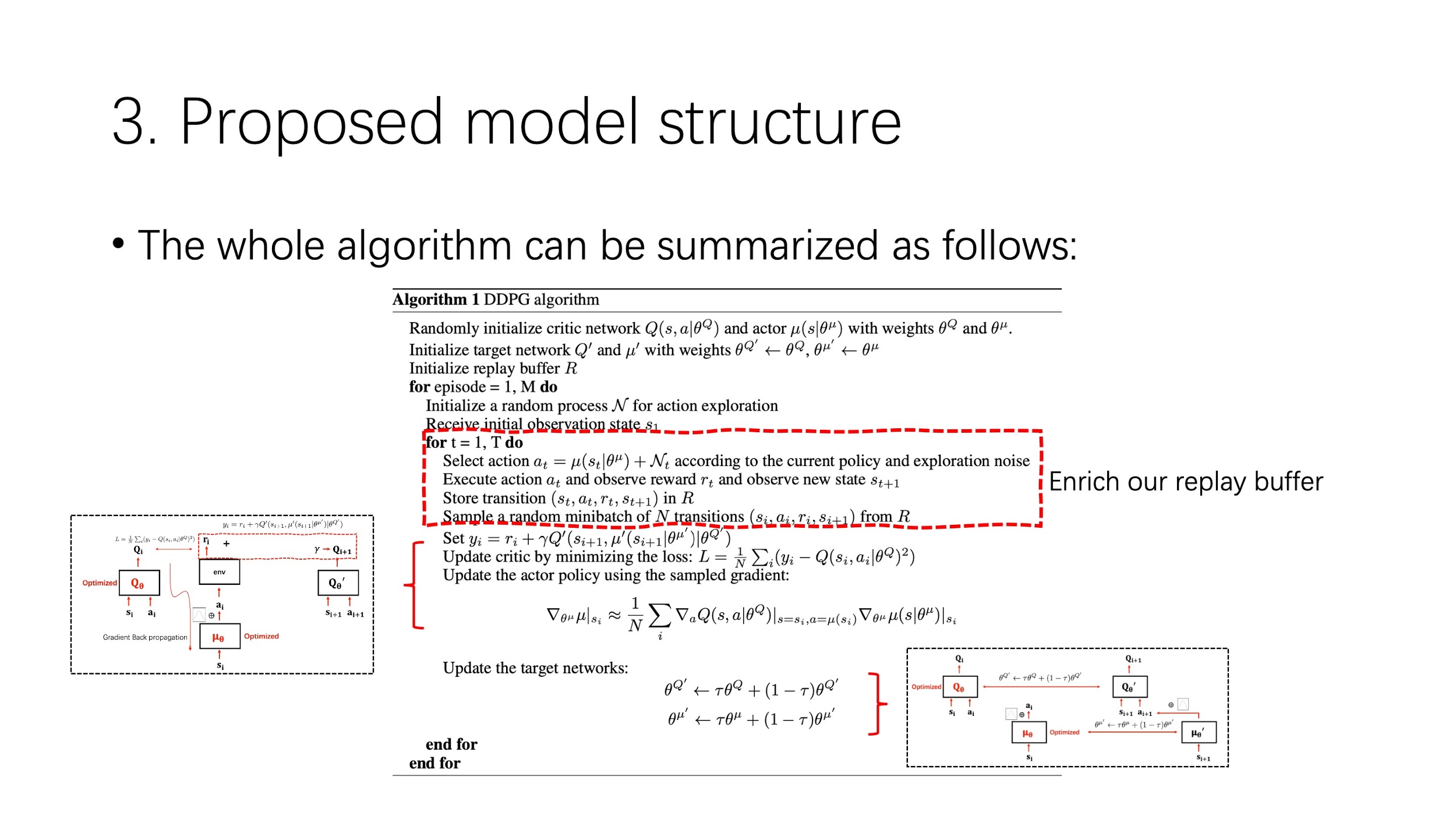 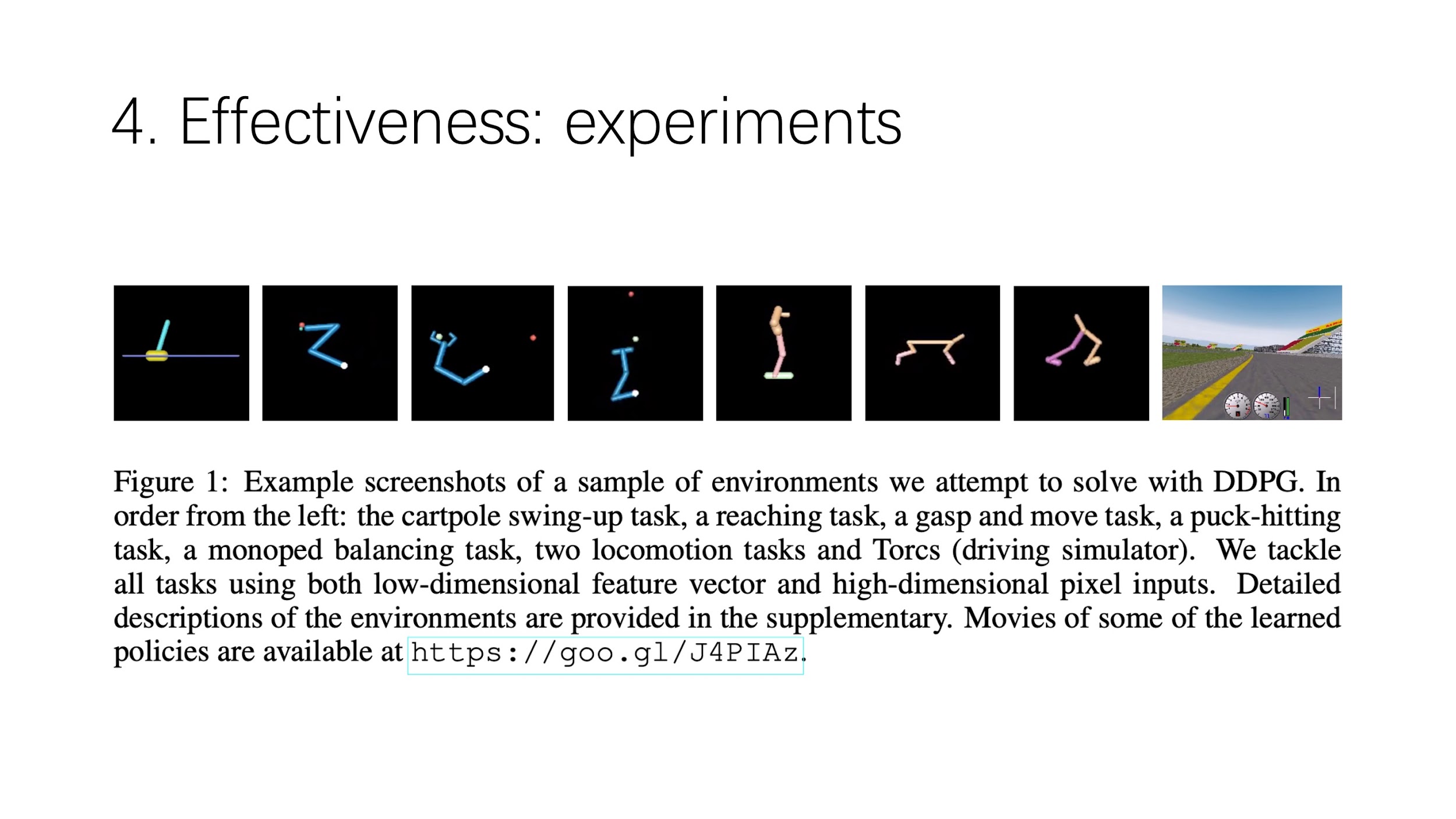 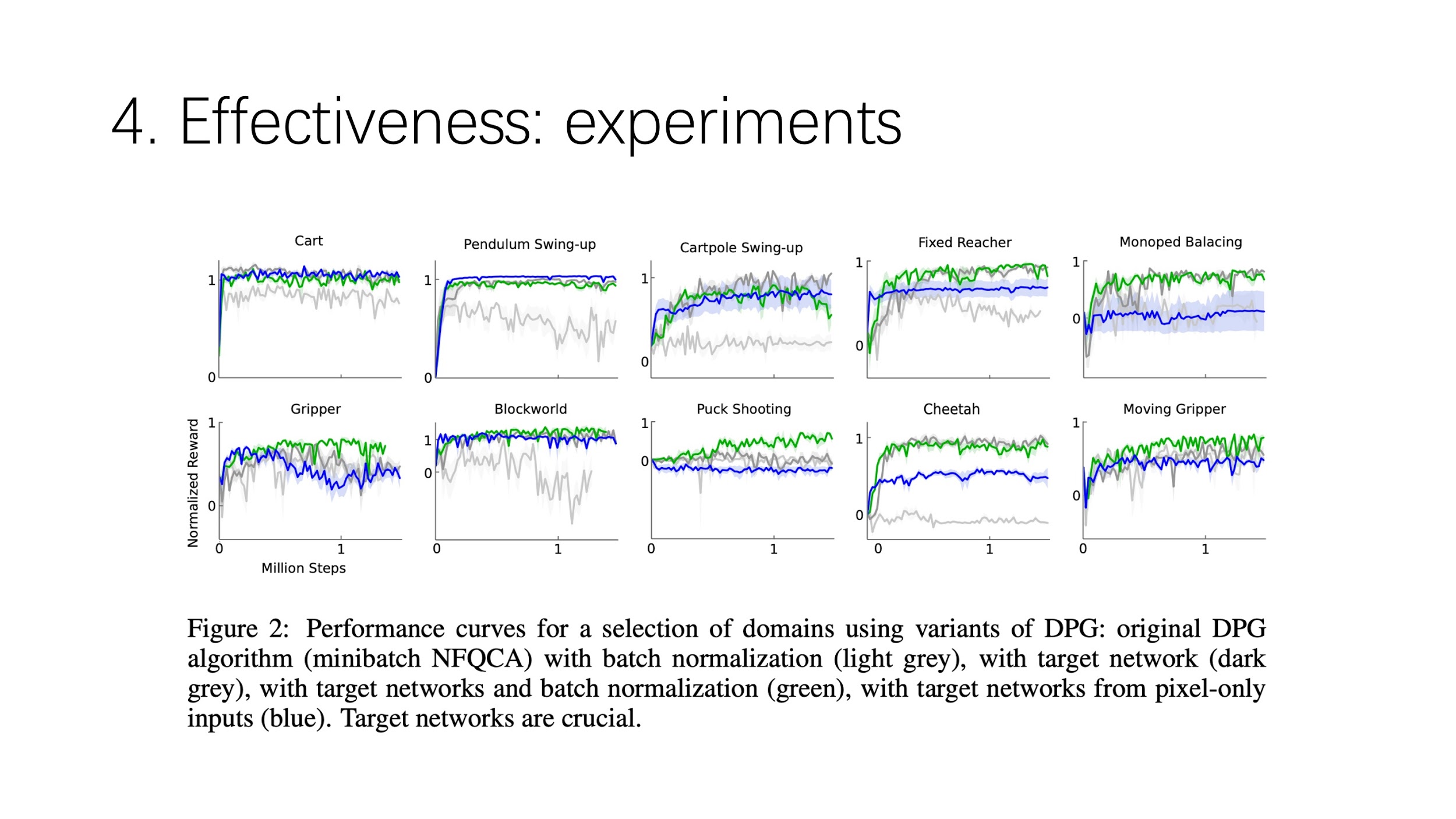